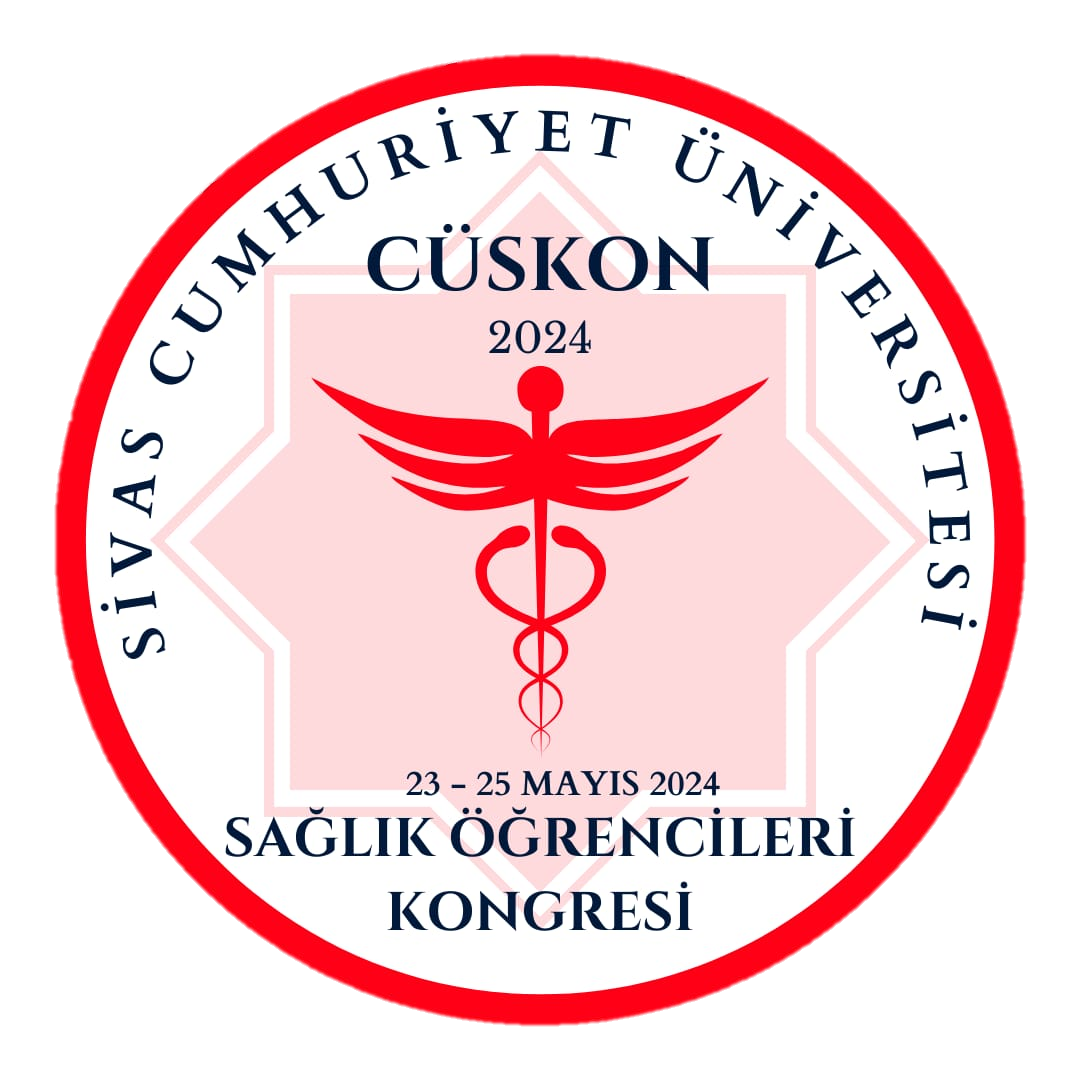 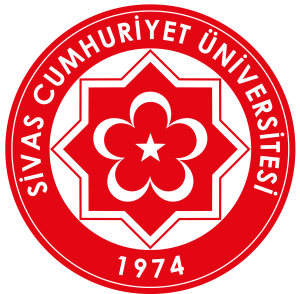 SAĞLIK ÖĞRENCİLERİ KONGRESİ
23-25 MAYIS 2024        SİVAS
BİLDİRİ BAŞLIĞI
YAZARIN ADI SOYADI
OKUDUĞU KURUM
YAZARIN ADI SOYADI
OKUDUĞU KURUM
YAZARIN ADI SOYADI
OKUDUĞU KURUM
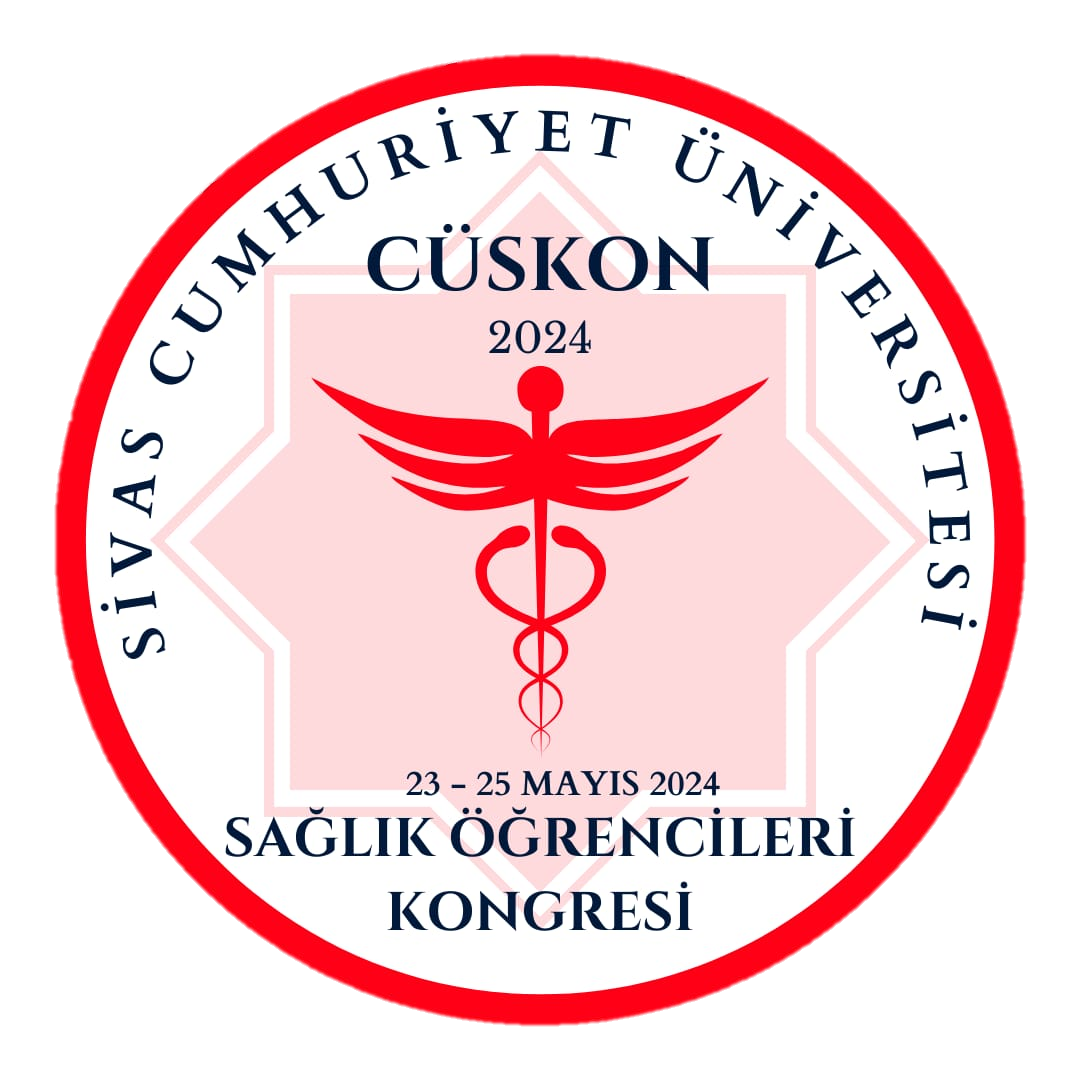 BİLDİRİ BAŞLIĞI
SAĞLIK ÖĞRENCİLERİ KONGRESİ
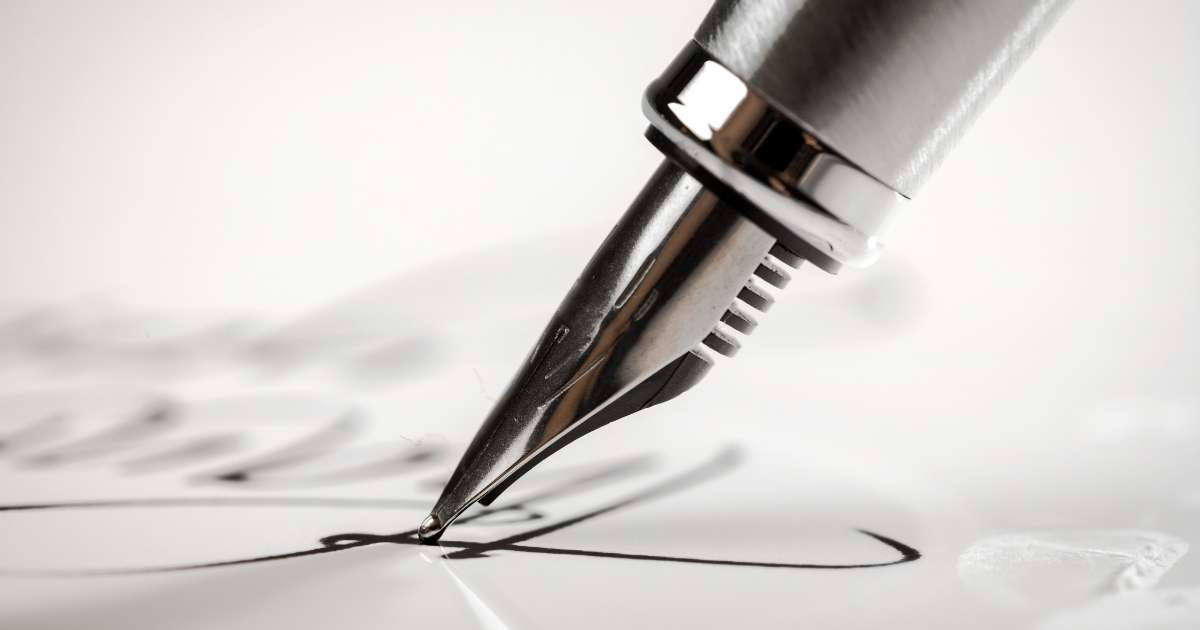 23-25 MAYIS 2024-SİVAS
GİRİŞ
Giriş bölümünde,
Araştırmanın «konusu, sorunu, amacı ve önemi» açıklanmalıdır. Varsa sayıltılar (varsayımlar) ve sınırlılıklar (kısıtlar) da bu bölümde yer almalıdır.



Not: Bu sayfada 6 satırı (1,5 satır aralıklı) aşmayınız.
Not: Giriş bölümü en fazla 3 slaytta verilmelidir.
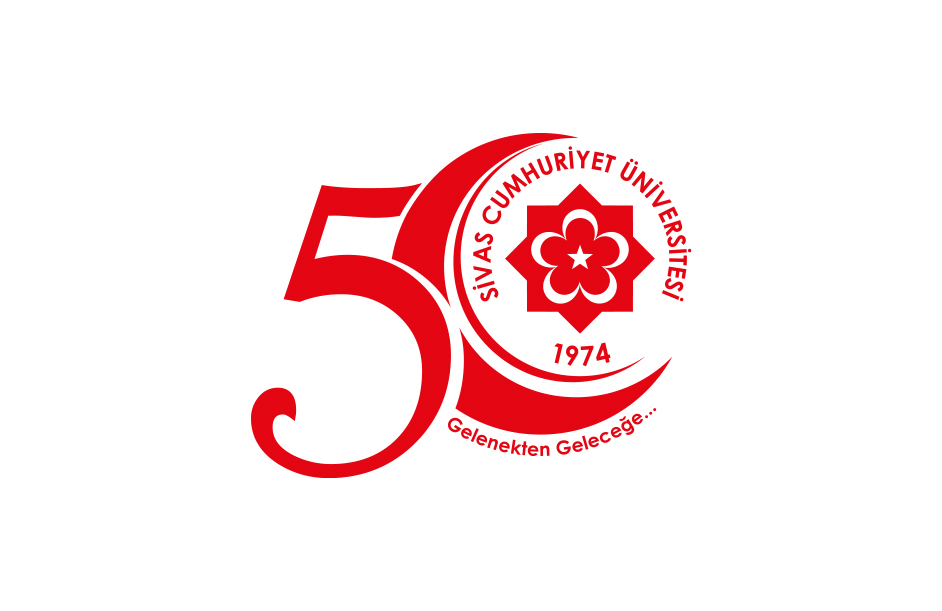 2
SUNUMU YAPANIN ADI SOYADI
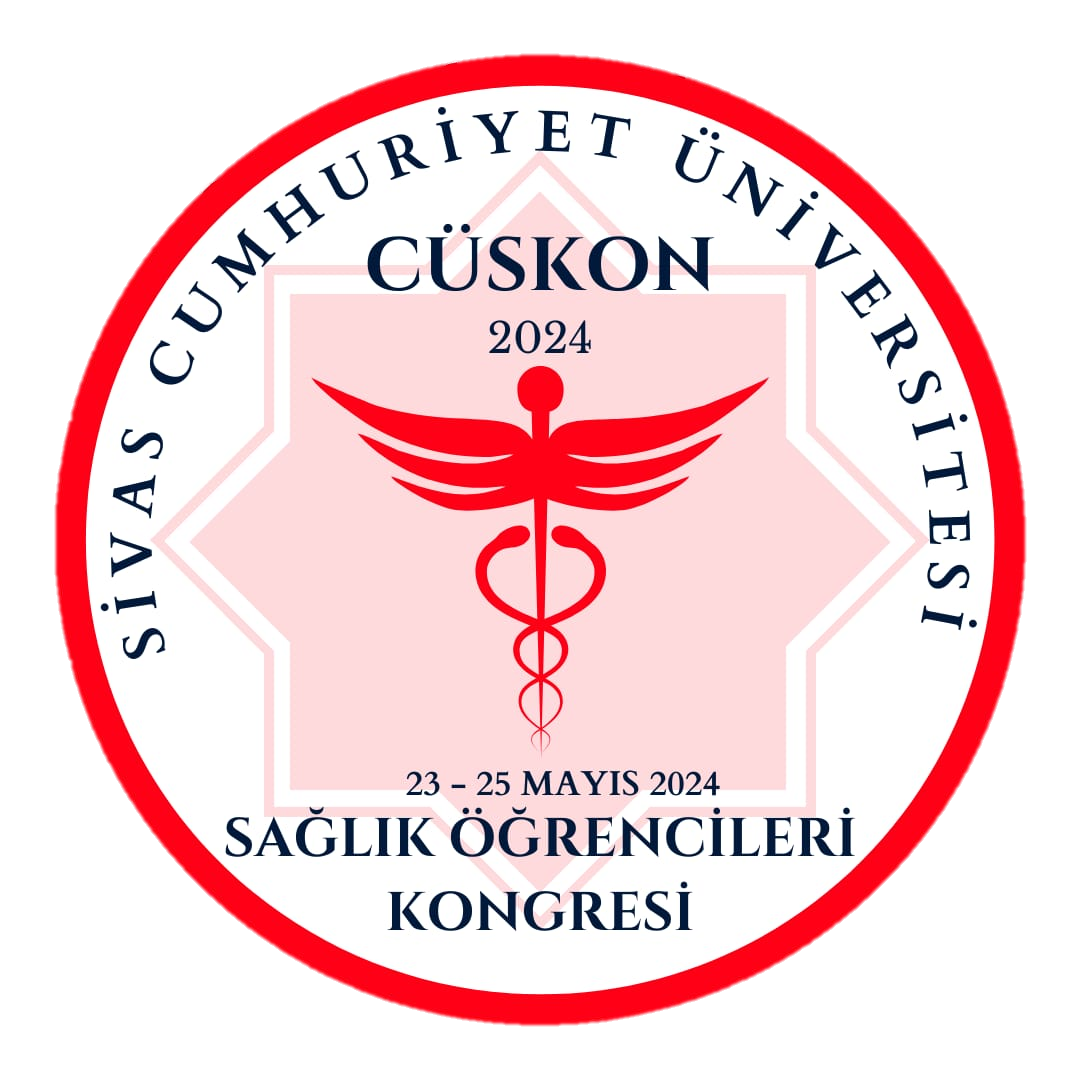 BİLDİRİ BAŞLIĞI
SAĞLIK ÖĞRENCİLERİ KONGRESİ
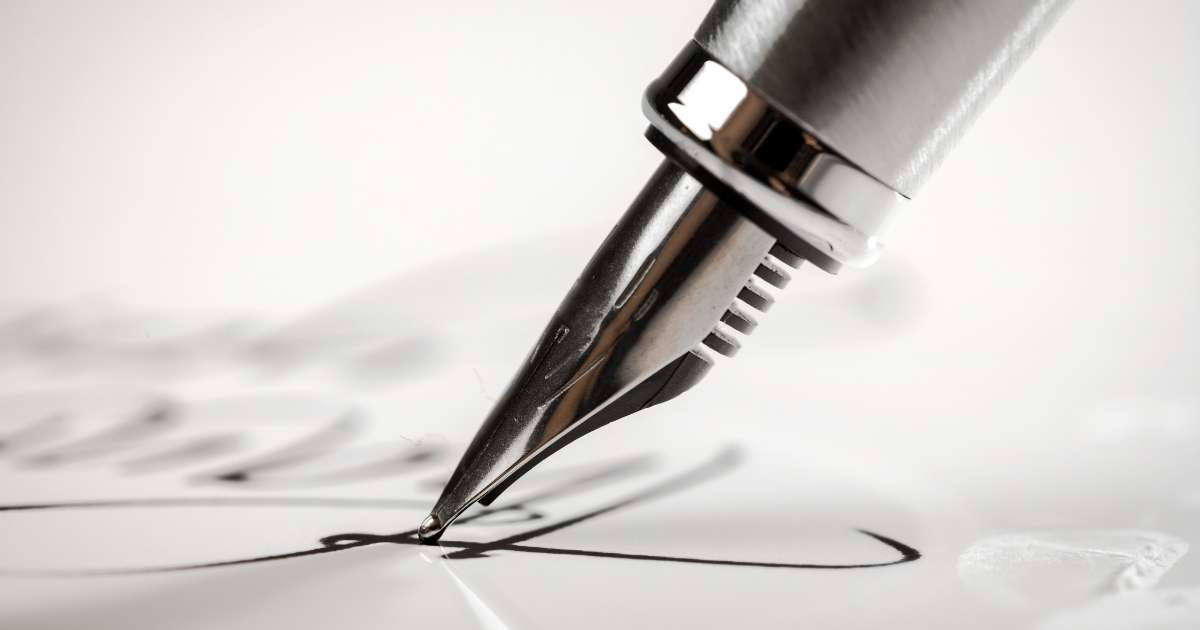 23-25 MAYIS 2024-SİVAS
GİRİŞ
Giriş bölümünde,
Araştırmanın «konusu, sorunu, amacı ve önemi» açıklanmalıdır. Varsa sayıltılar (varsayımlar) ve sınırlılıklar (kısıtlar) da bu bölümde yer almalıdır.



Not: Bu sayfada 6 satırı (1,5 satır aralıklı) aşmayınız.
Not: Giriş bölümü en fazla 3 slaytta verilmelidir.
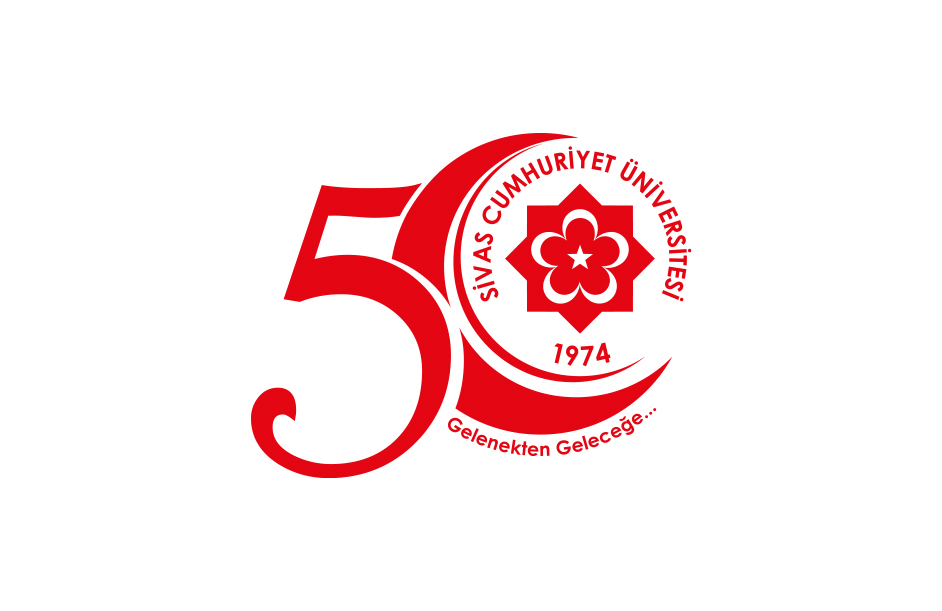 3
SUNUMU YAPANIN ADI SOYADI
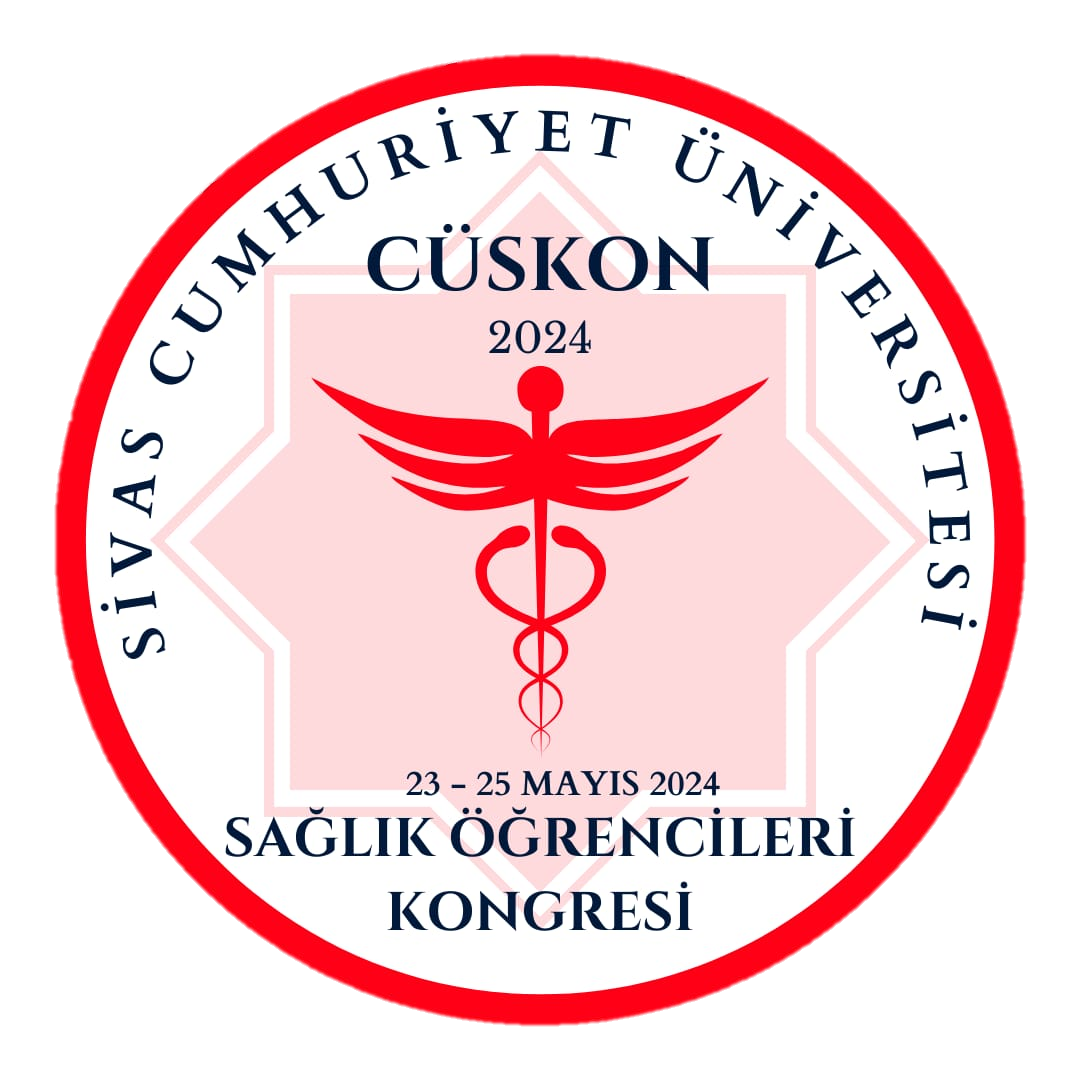 BİLDİRİ BAŞLIĞI
SAĞLIK ÖĞRENCİLERİ KONGRESİ
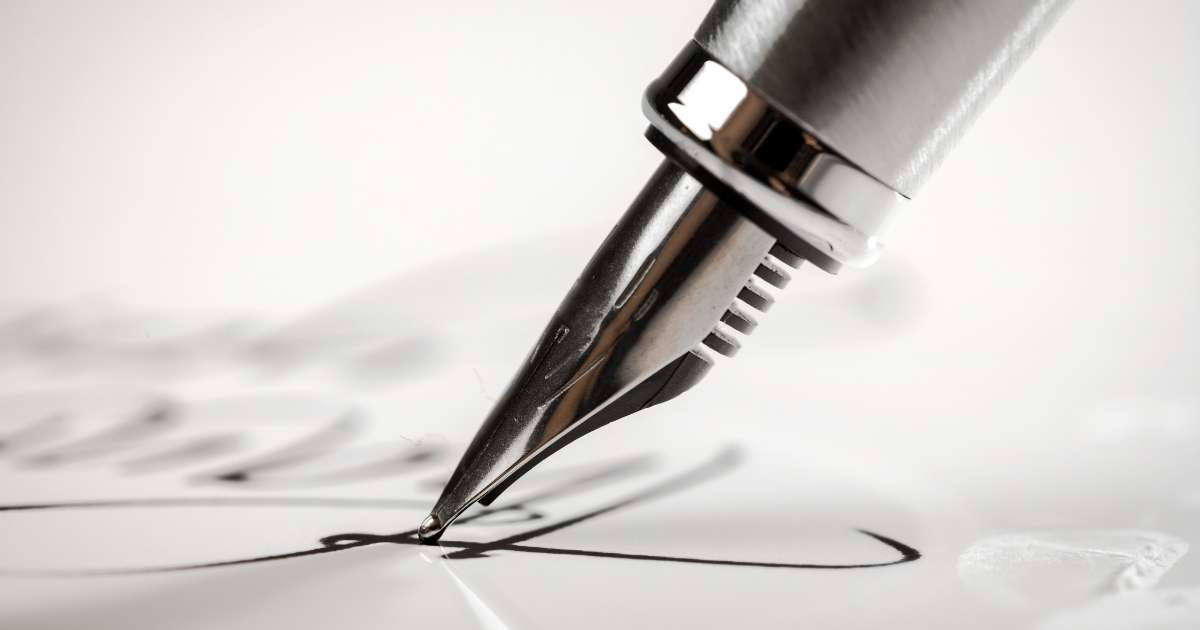 23-25 MAYIS 2024-SİVAS
GİRİŞ
Giriş bölümünde,
Araştırmanın «konusu, sorunu, amacı ve önemi» açıklanmalıdır. Varsa sayıltılar (varsayımlar) ve sınırlılıklar (kısıtlar) da bu bölümde yer almalıdır.



Not: Bu sayfada 6 satırı (1,5 satır aralıklı) aşmayınız.
Not: Giriş bölümü en fazla 3 slaytta verilmelidir.
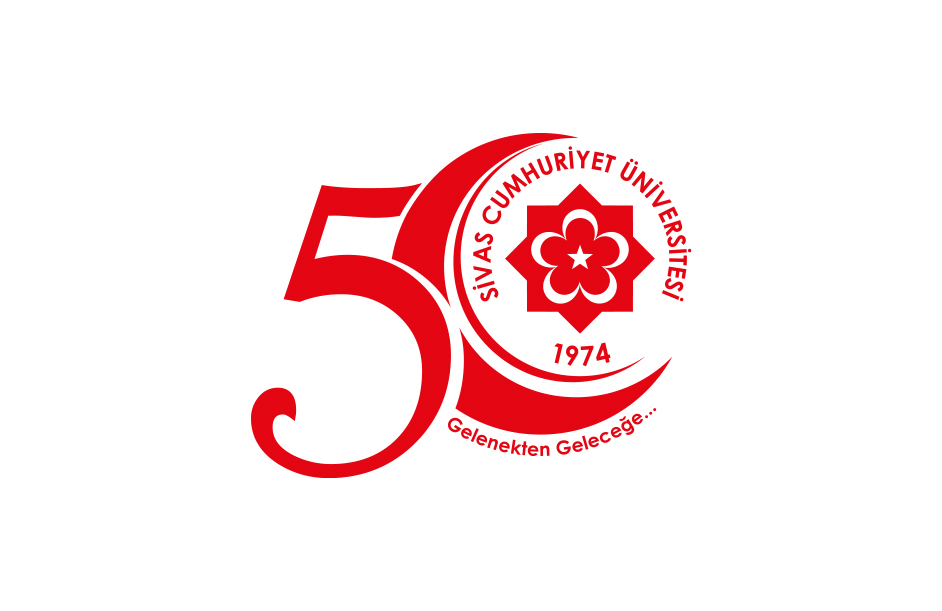 4
SUNUMU YAPANIN ADI SOYADI
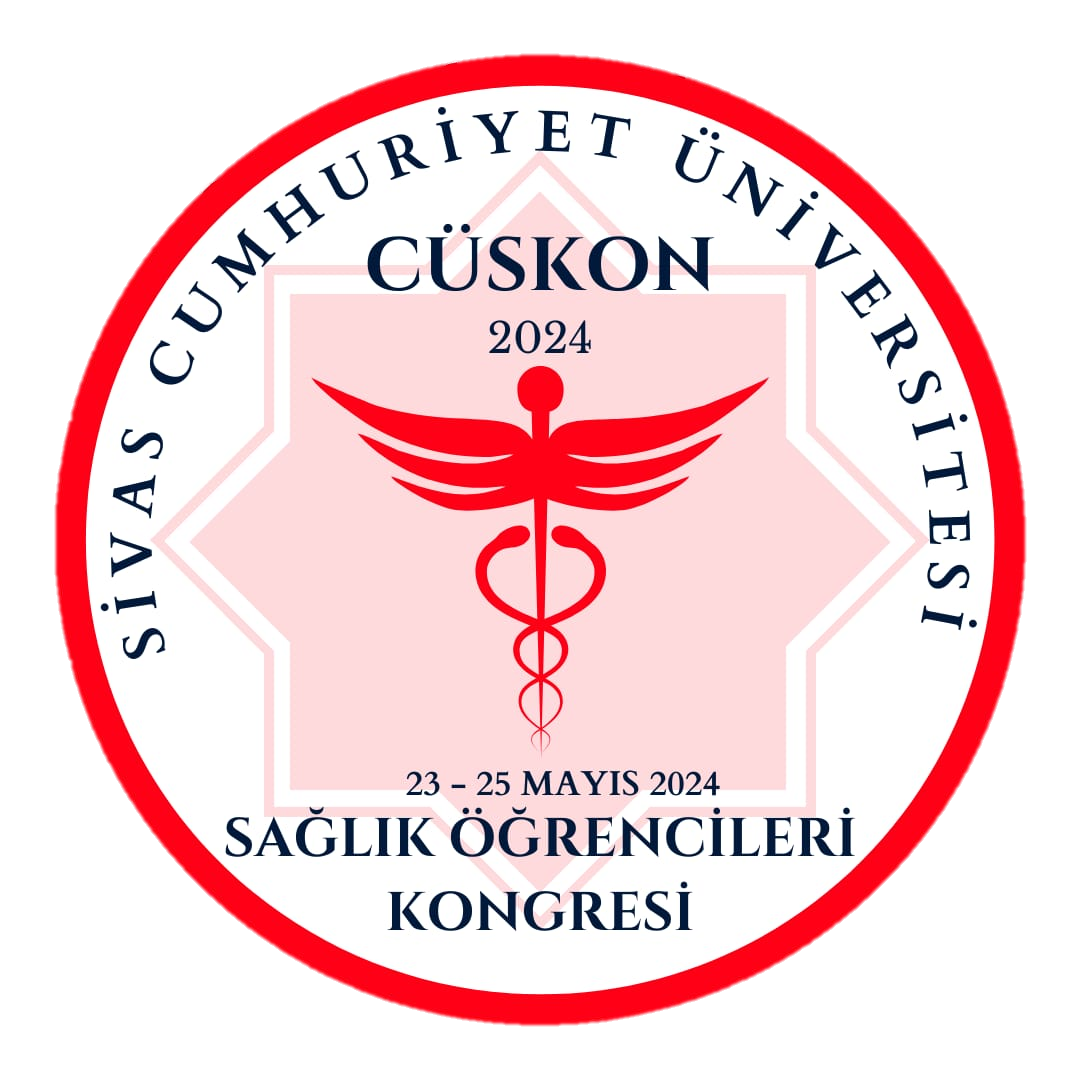 BİLDİRİ BAŞLIĞI
SAĞLIK ÖĞRENCİLERİ KONGRESİ
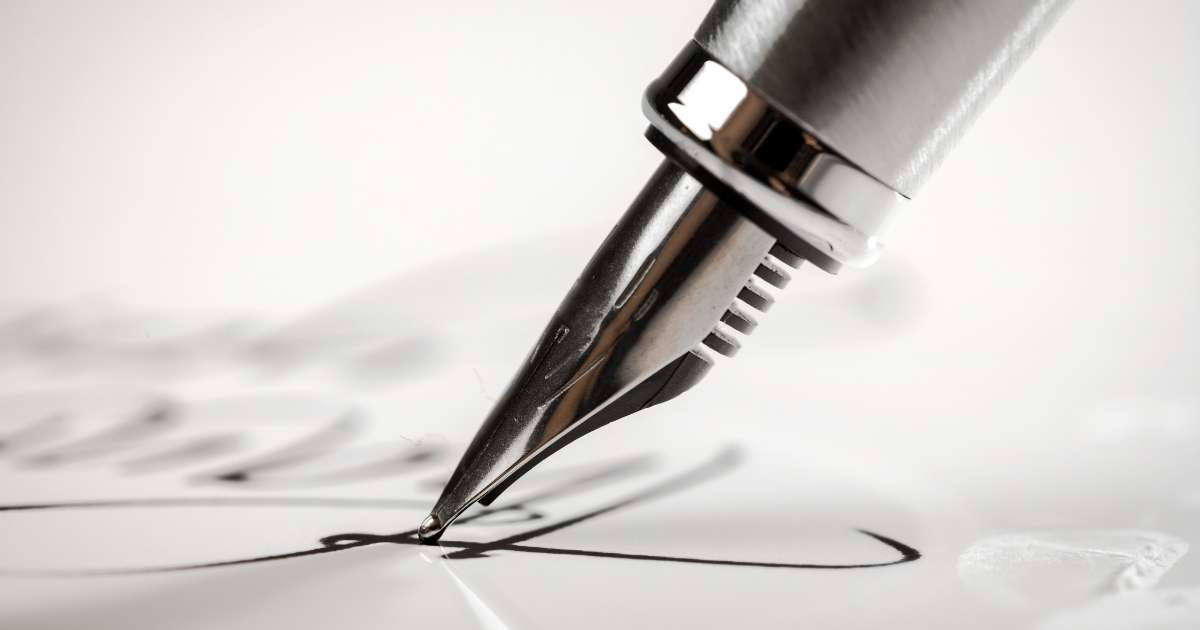 23-25 MAYIS 2024-SİVAS
KAVRAMSAL/KURAMSAL ÇERÇEVE
Kavramsal / Kuramsal Çerçeve bölümünde,
Araştırmanın teorik temelleri ve literatürdeki konumu kısaca verilmelidir. 




Not: Bu sayfada 6 satırı (1,5 satır aralıklı) aşmayınız.
Not: Bu bölüm en fazla 3 slaytta verilmelidir.
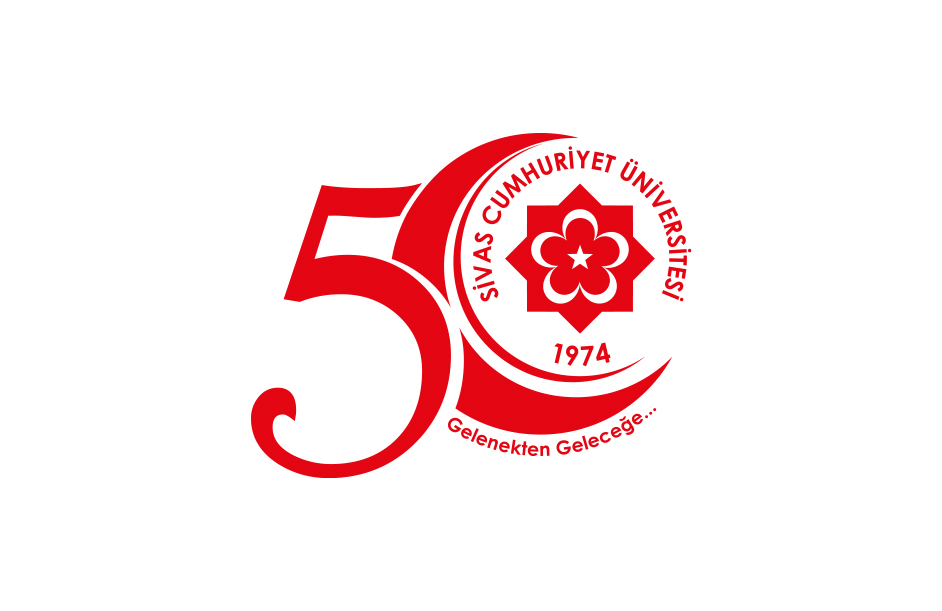 5
SUNUMU YAPANIN ADI SOYADI
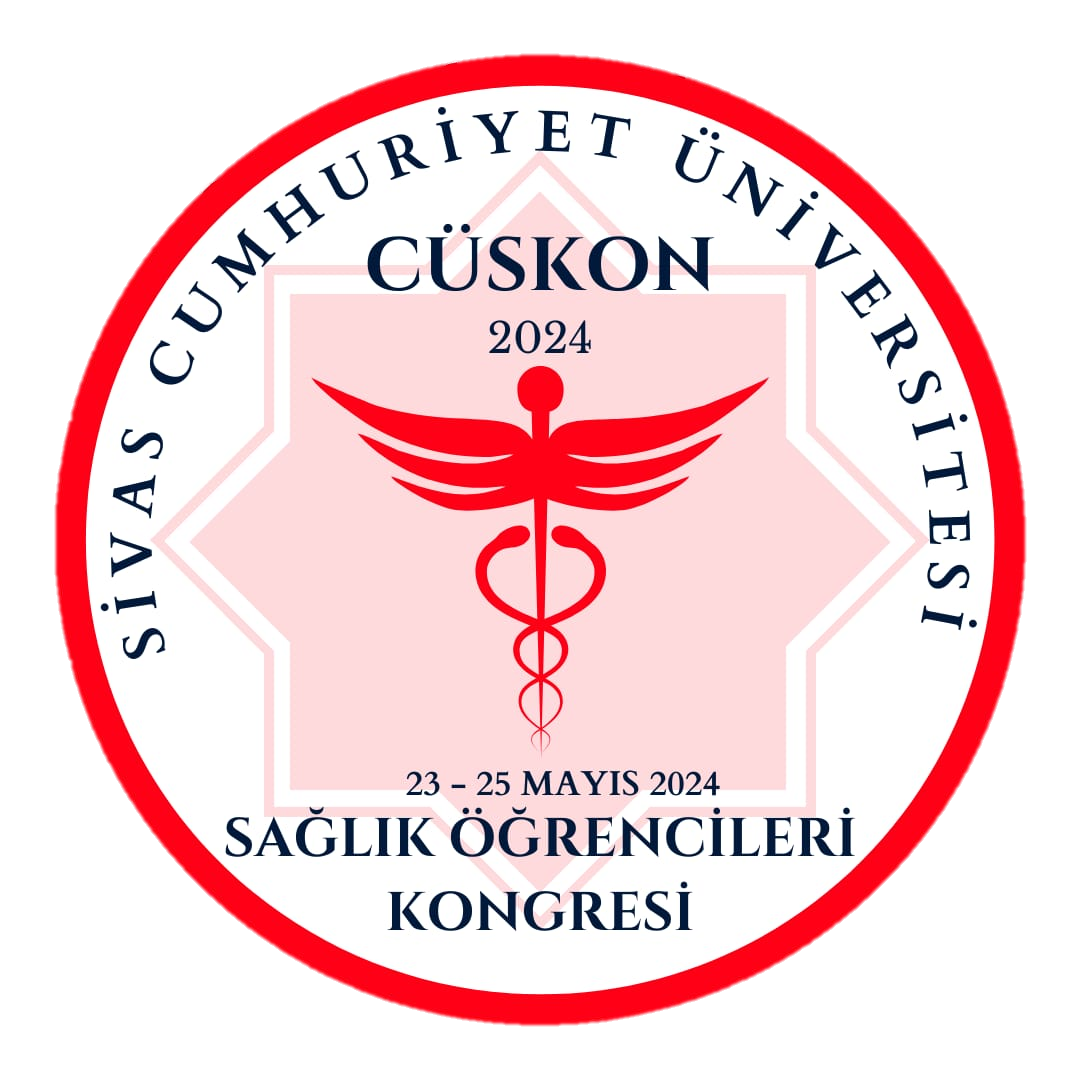 BİLDİRİ BAŞLIĞI
SAĞLIK ÖĞRENCİLERİ KONGRESİ
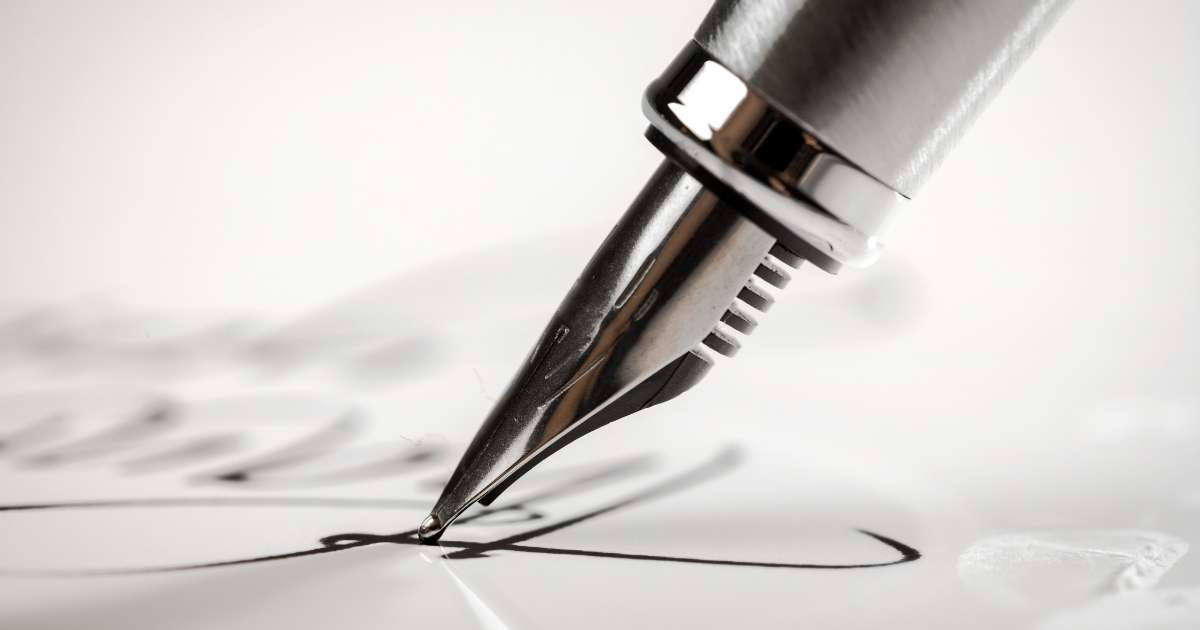 23-25 MAYIS 2024-SİVAS
KAVRAMSAL/KURAMSAL ÇERÇEVE
Kavramsal / Kuramsal Çerçeve bölümünde,
Araştırmanın teorik temelleri ve literatürdeki konumu kısaca verilmelidir. 




Not: Bu sayfada 6 satırı (1,5 satır aralıklı) aşmayınız.
Not: Bu bölüm en fazla 3 slaytta verilmelidir.
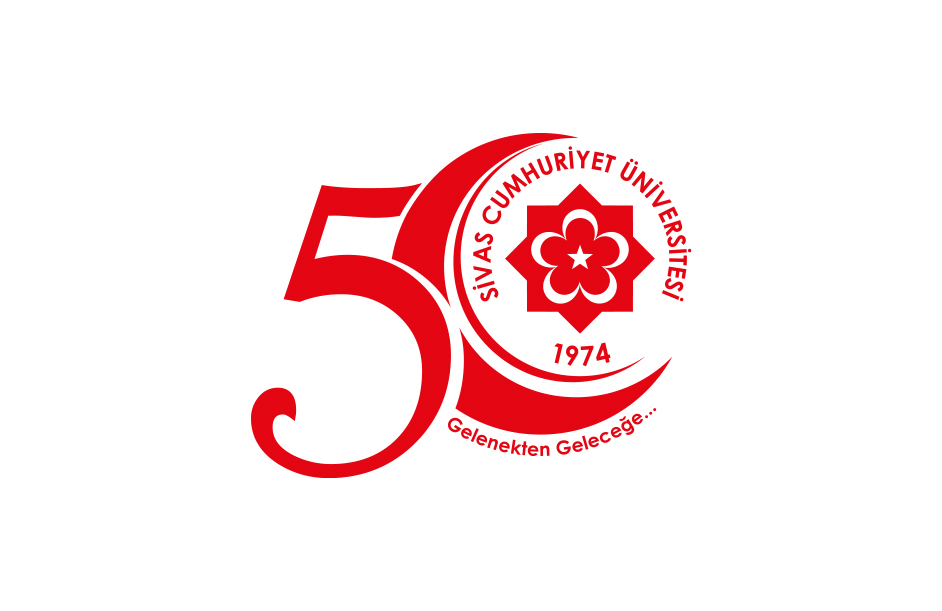 6
SUNUMU YAPANIN ADI SOYADI
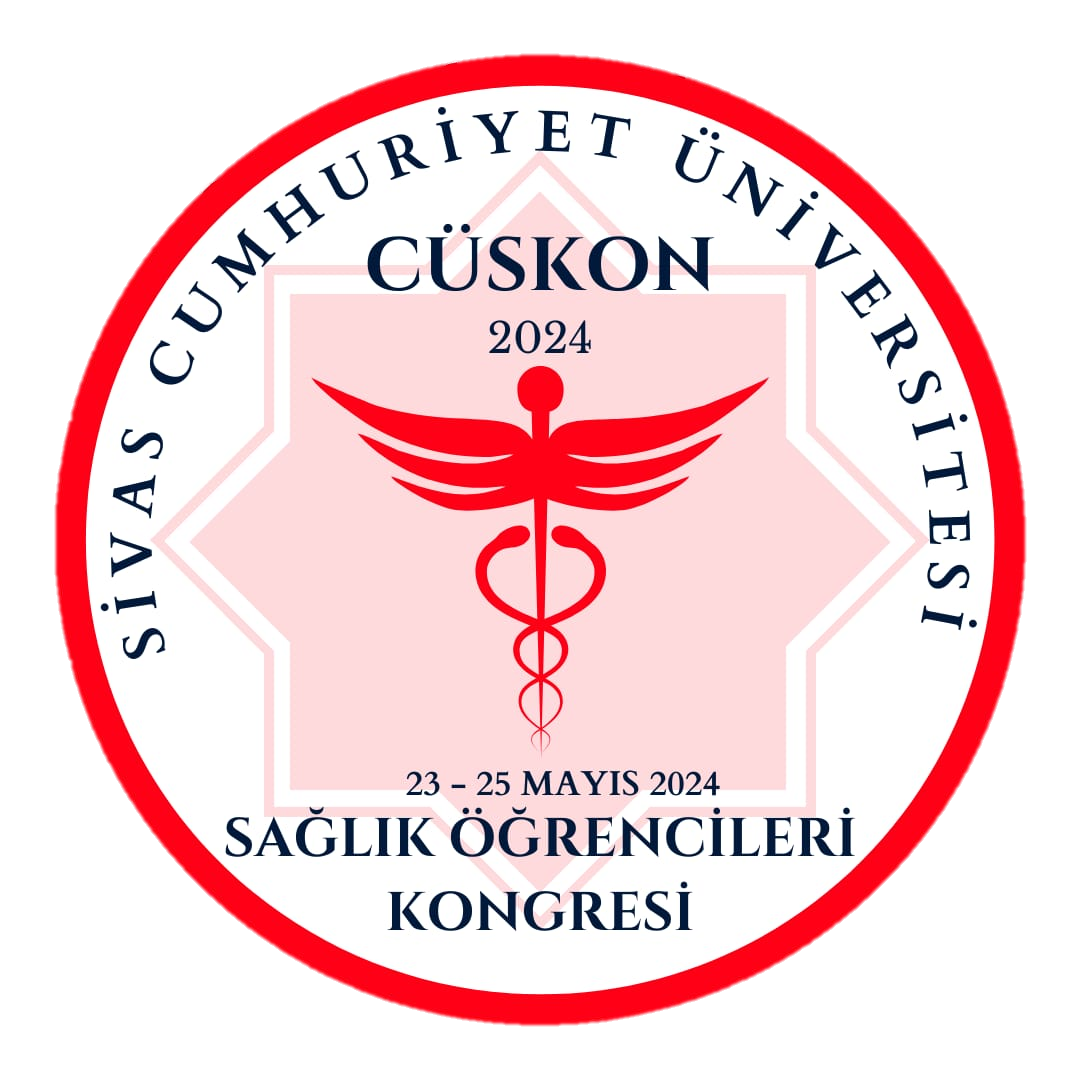 BİLDİRİ BAŞLIĞI
SAĞLIK ÖĞRENCİLERİ KONGRESİ
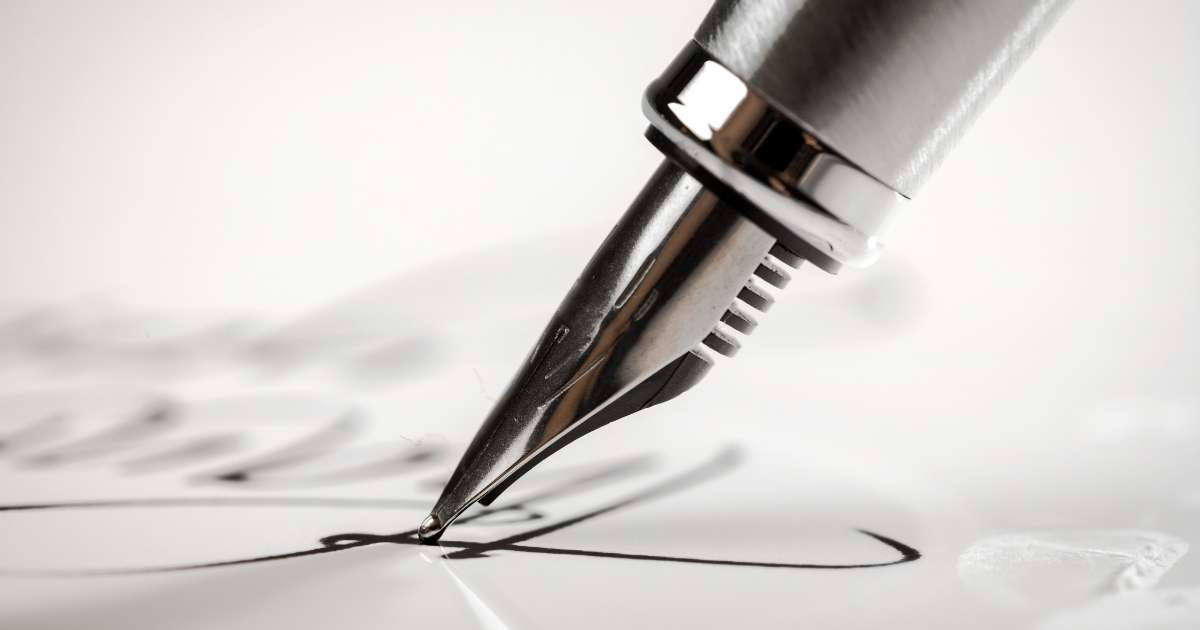 23-25 MAYIS 2024-SİVAS
KAVRAMSAL/KURAMSAL ÇERÇEVE
Kavramsal / Kuramsal Çerçeve bölümünde,
Araştırmanın teorik temelleri ve literatürdeki konumu kısaca verilmelidir. 




Not: Bu sayfada 6 satırı (1,5 satır aralıklı) aşmayınız.
Not: Bu bölüm en fazla 3 slaytta verilmelidir.
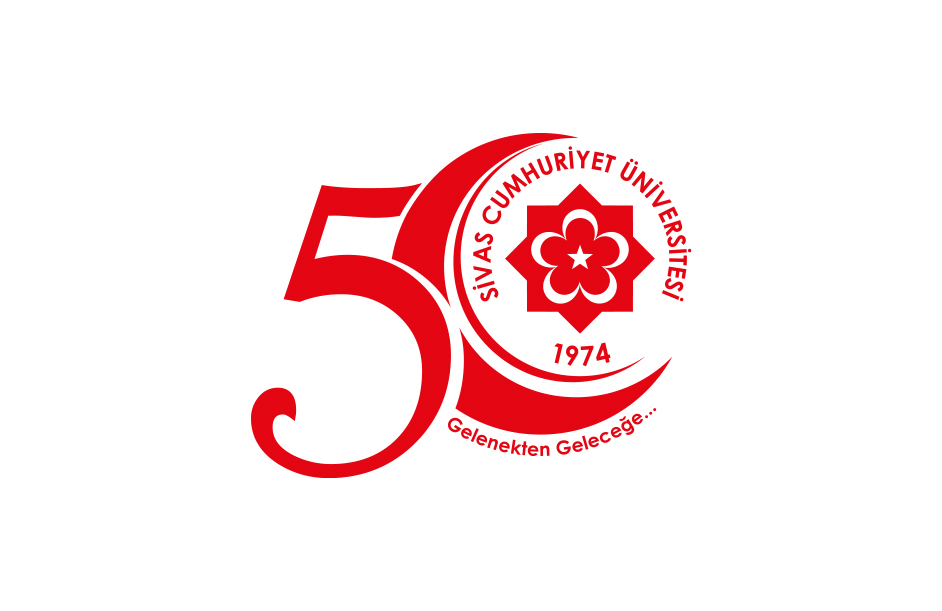 7
SUNUMU YAPANIN ADI SOYADI
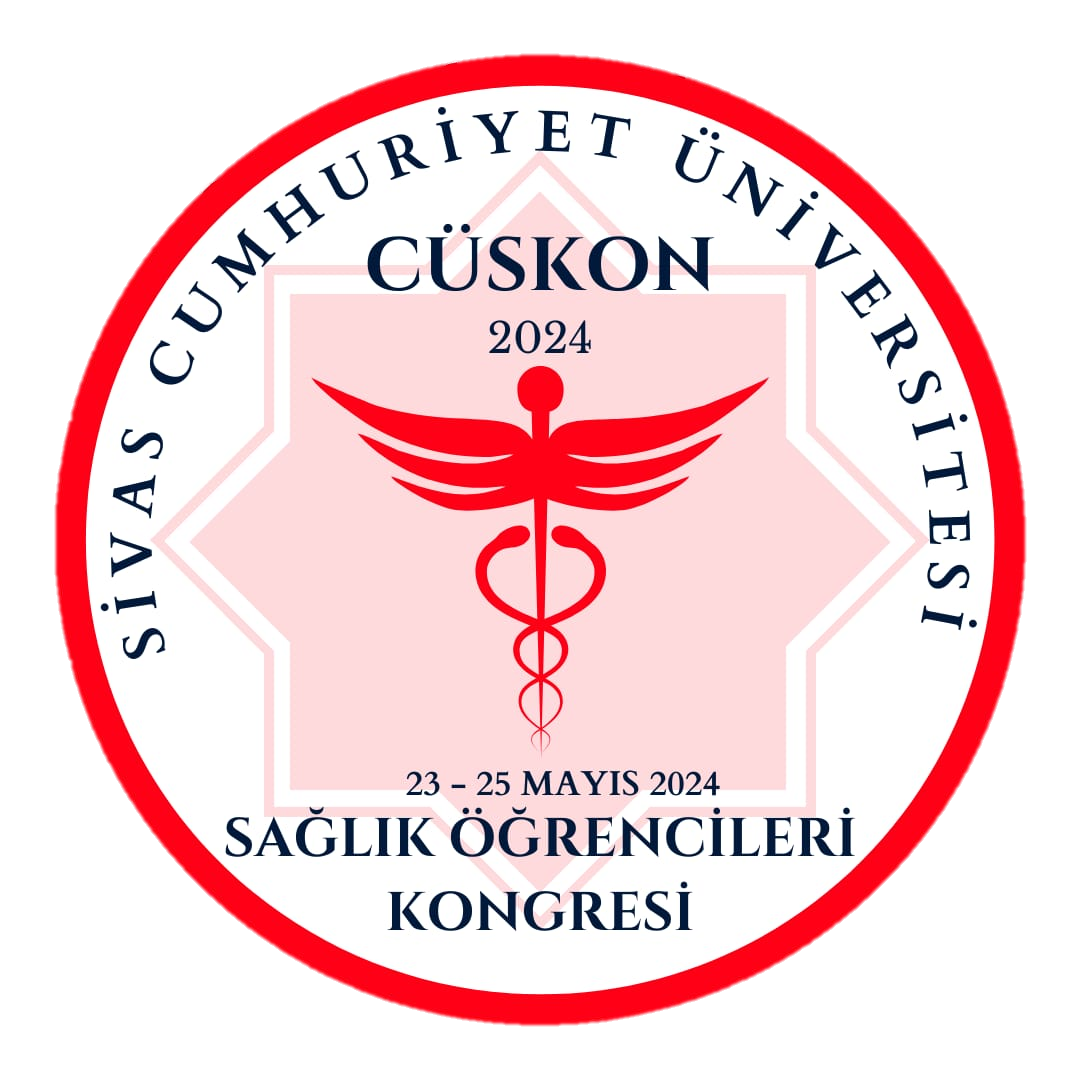 BİLDİRİ BAŞLIĞI
SAĞLIK ÖĞRENCİLERİ KONGRESİ
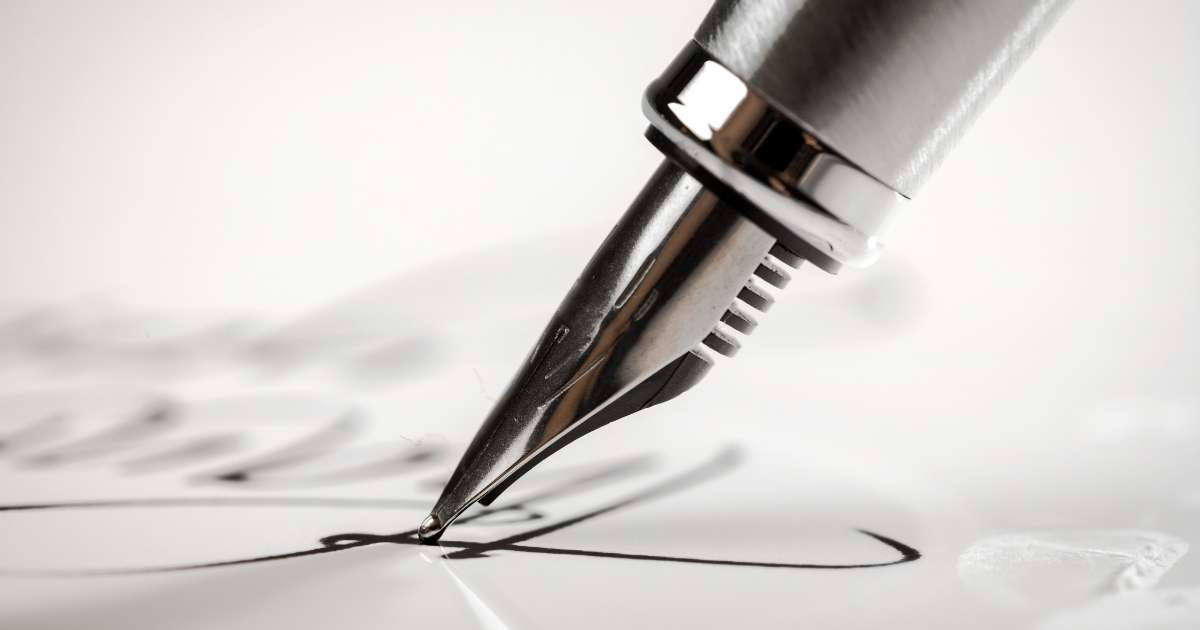 23-25 MAYIS 2024-SİVAS
YÖNTEM
Çalışmanın yöntem bölümünde,

a. Araştırma modeli
b. Veri toplama yöntemi
c. Evren ve örneklem
d. Kullanılan istatistiksel teknik(ler)
e. Veri çözümleme yaklaşımı vb. yöntemsel konular açıklanmalıdır.

Not: Bu sayfada 6 satırı (1,5 satır aralıklı) aşmayınız.
Not: Bu bölüm en fazla 3 slaytta verilmelidir.
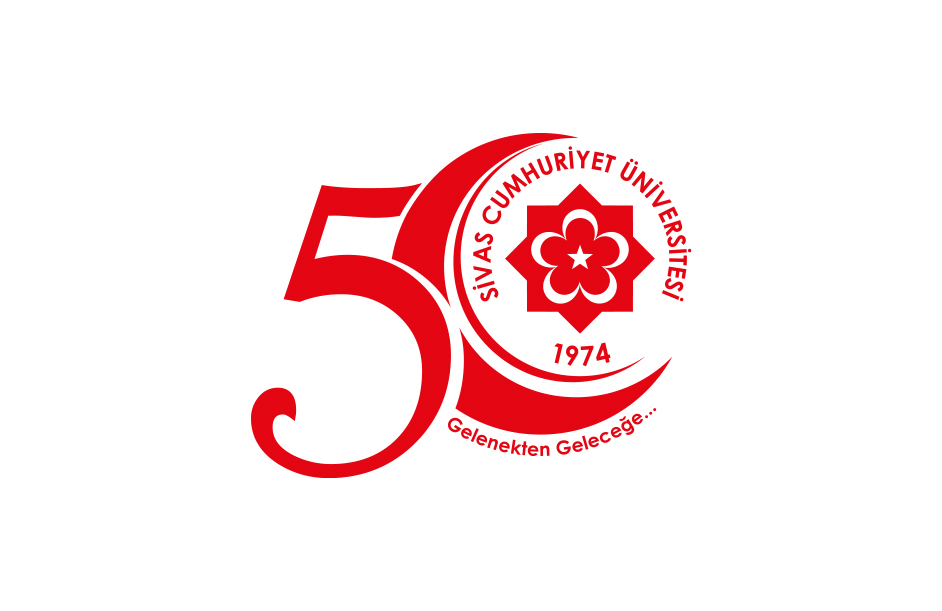 8
SUNUMU YAPANIN ADI SOYADI
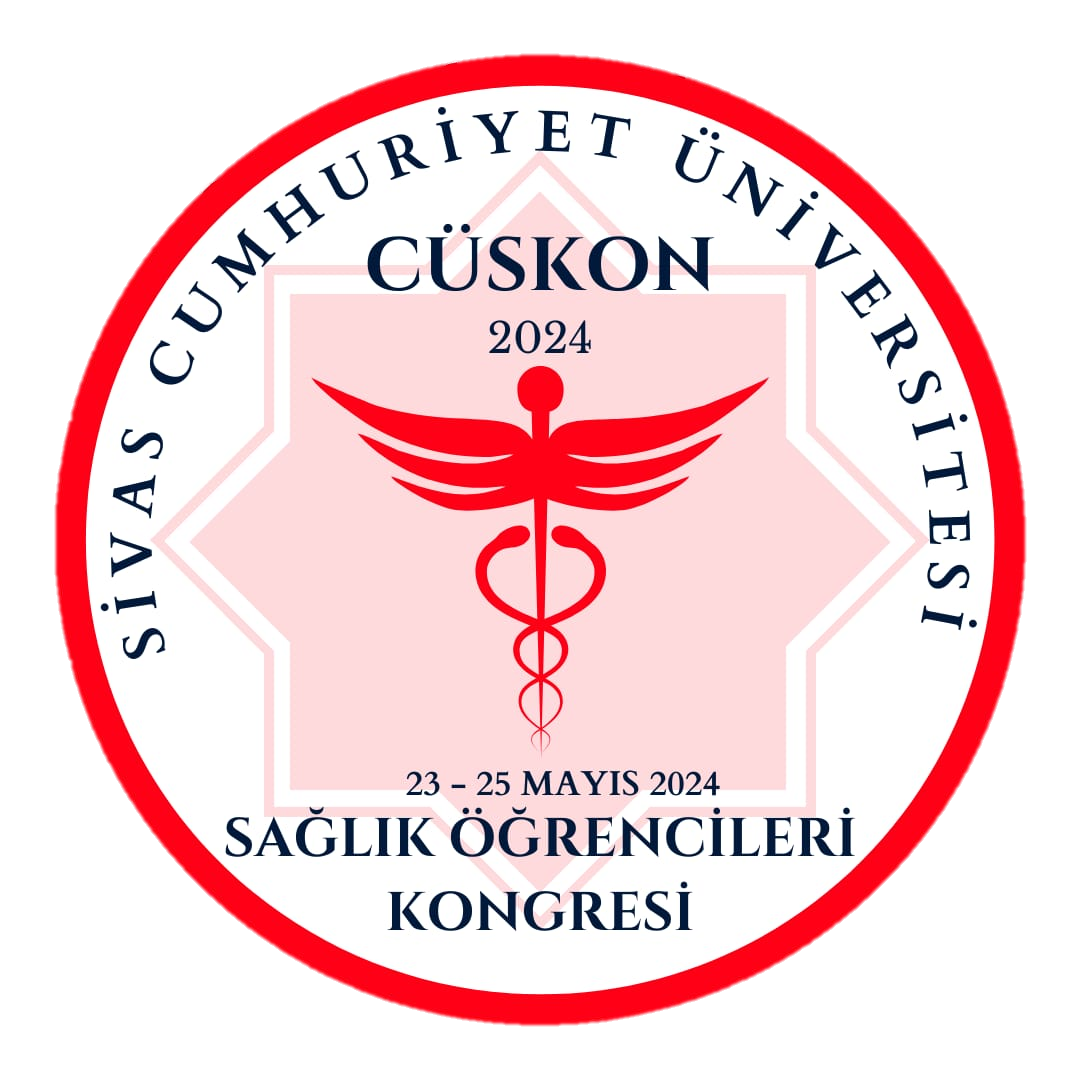 BİLDİRİ BAŞLIĞI
SAĞLIK ÖĞRENCİLERİ KONGRESİ
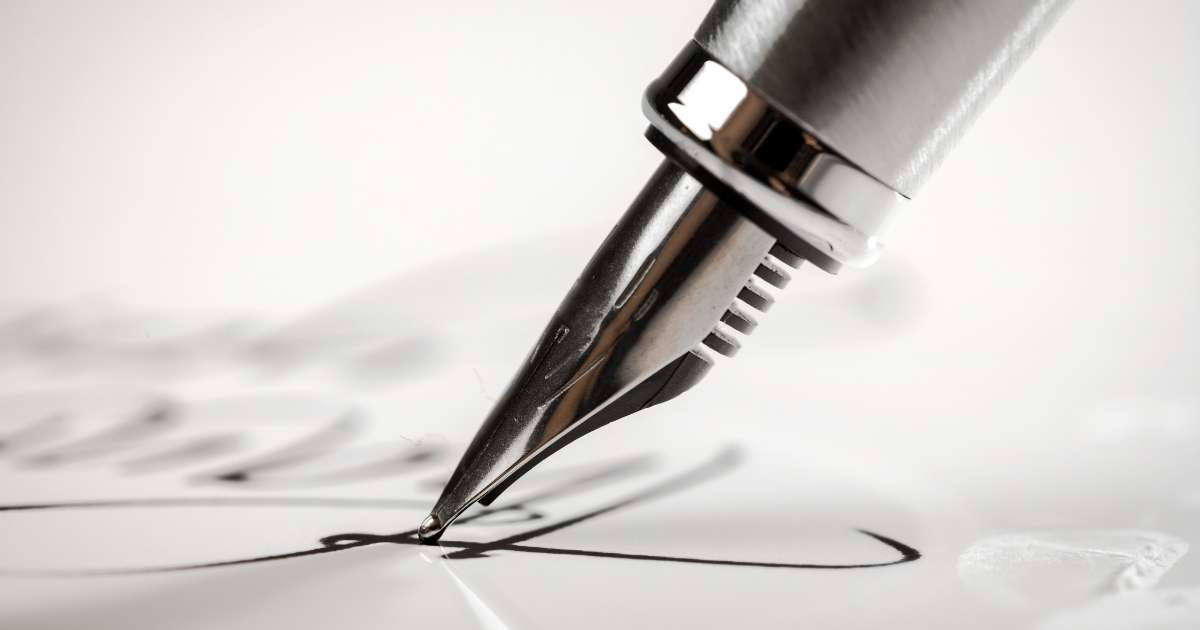 23-25 MAYIS 2024-SİVAS
YÖNTEM
Çalışmanın yöntem bölümünde,

a. Araştırma modeli
b. Veri toplama yöntemi
c. Evren ve örneklem
d. Kullanılan istatistiksel teknik(ler)
e. Veri çözümleme yaklaşımı vb. yöntemsel konular açıklanmalıdır.

Not: Bu sayfada 6 satırı (1,5 satır aralıklı) aşmayınız.
Not: Bu bölüm en fazla 3 slaytta verilmelidir.
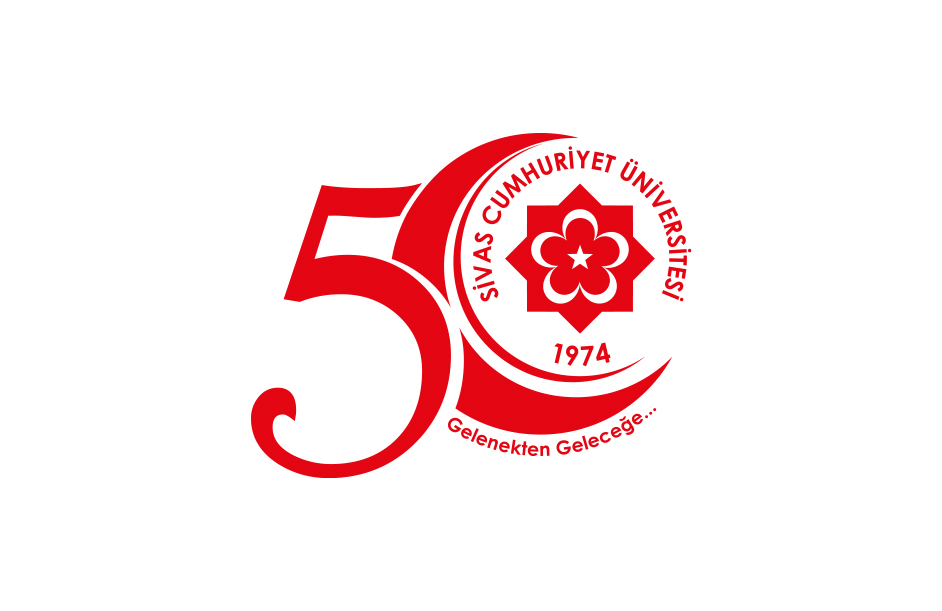 9
SUNUMU YAPANIN ADI SOYADI
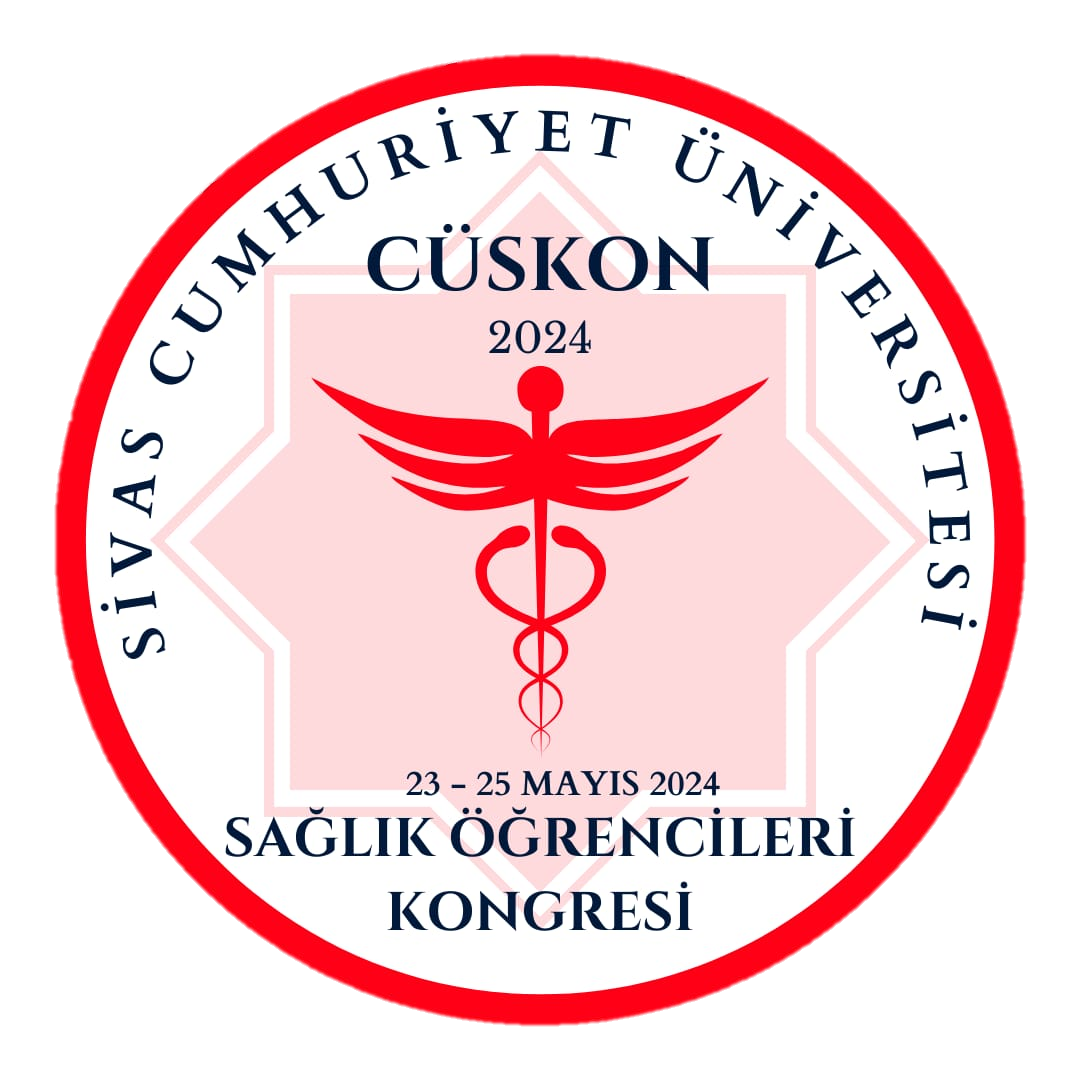 BİLDİRİ BAŞLIĞI
SAĞLIK ÖĞRENCİLERİ KONGRESİ
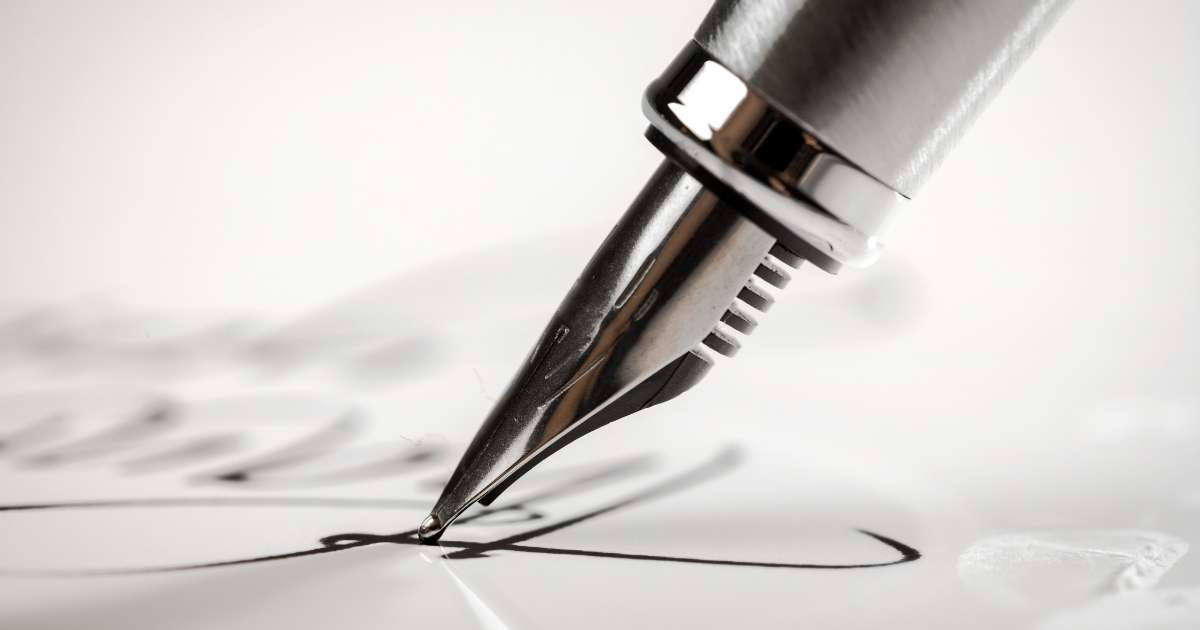 23-25 MAYIS 2024-SİVAS
YÖNTEM
Çalışmanın yöntem bölümünde,

a. Araştırma modeli
b. Veri toplama yöntemi
c. Evren ve örneklem
d. Kullanılan istatistiksel teknik(ler)
e. Veri çözümleme yaklaşımı vb. yöntemsel konular açıklanmalıdır.

Not: Bu sayfada 6 satırı (1,5 satır aralıklı) aşmayınız.
Not: Bu bölüm en fazla 3 slaytta verilmelidir.
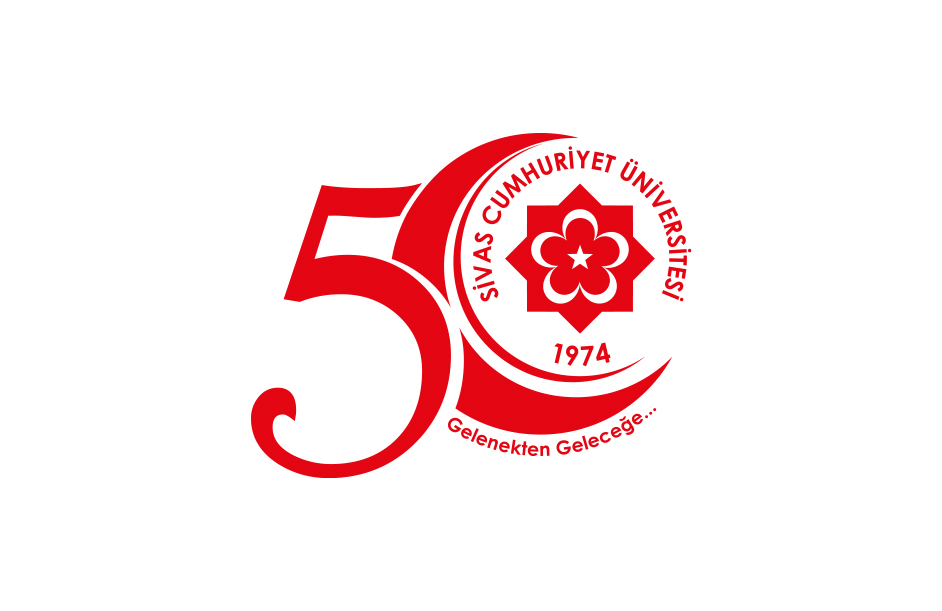 10
SUNUMU YAPANIN ADI SOYADI
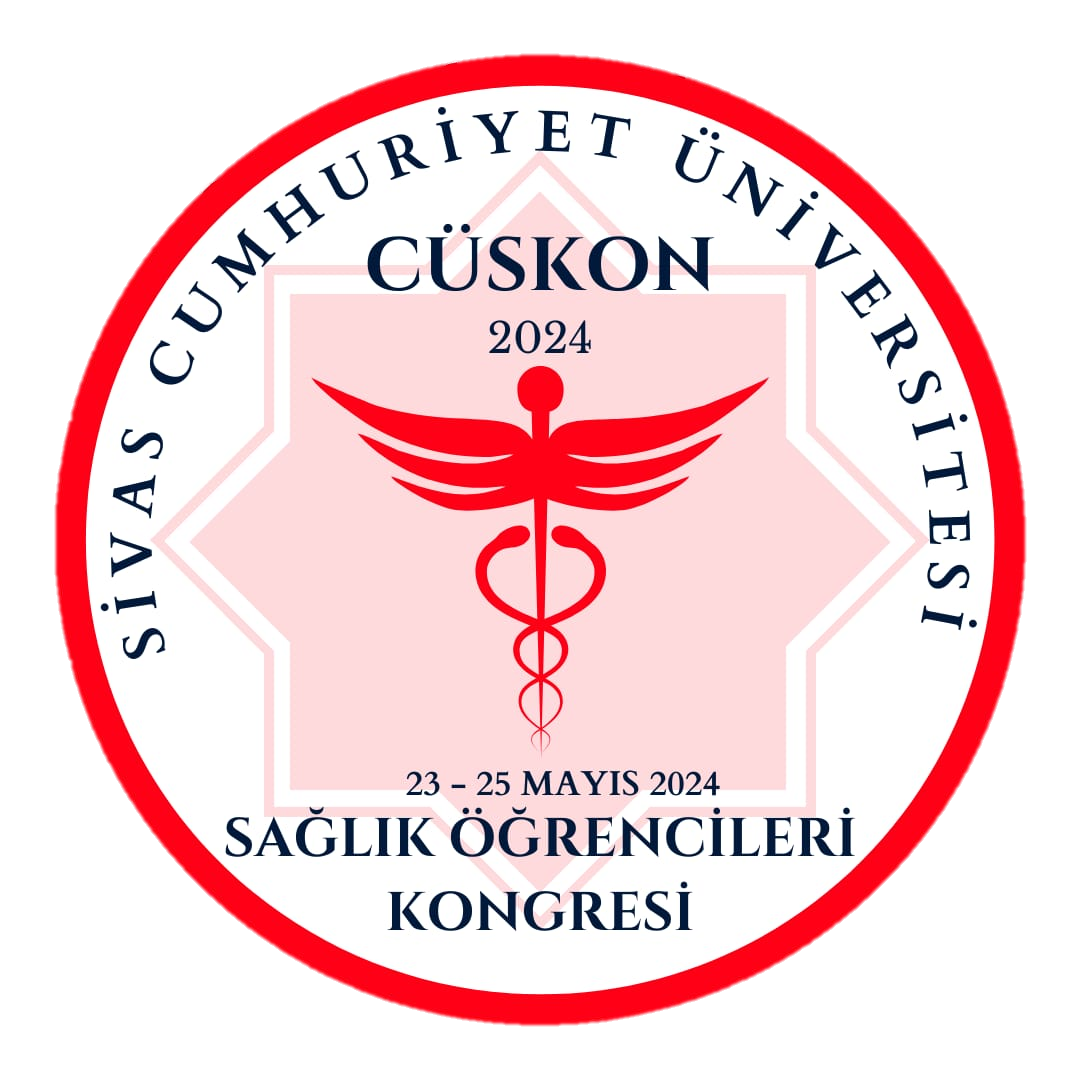 BİLDİRİ BAŞLIĞI
SAĞLIK ÖĞRENCİLERİ KONGRESİ
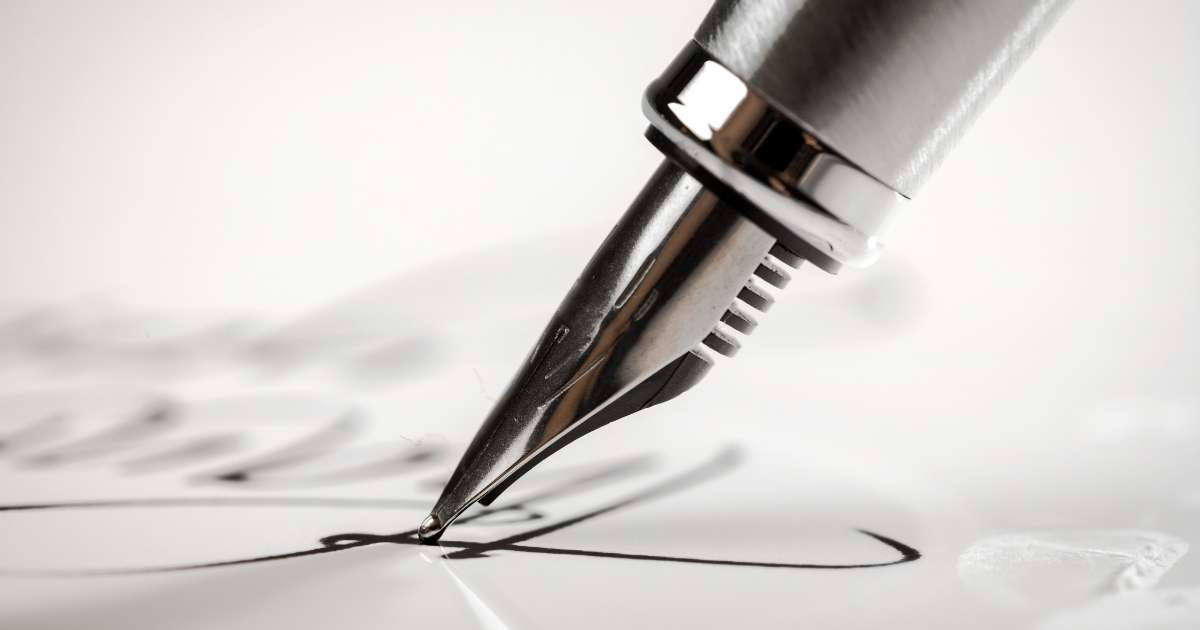 23-25 MAYIS 2024-SİVAS
BULGULAR
Bu bölümde ulaşılan bulgular açıklanmalı ve yorumlanmalıdır.




Not: Bu sayfada 6 satırı (1,5 satır aralıklı) aşmayınız.
Not: Bu bölüm en fazla 5 slaytta verilmelidir. Ancak tablo sayısının fazlalığı durumunda bu kural genişletilebilir.
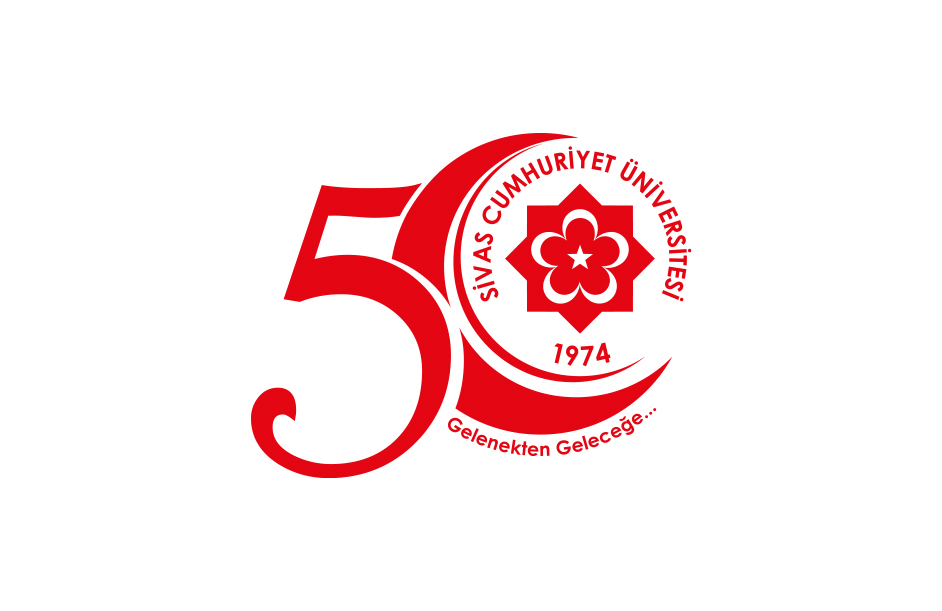 11
SUNUMU YAPANIN ADI SOYADI
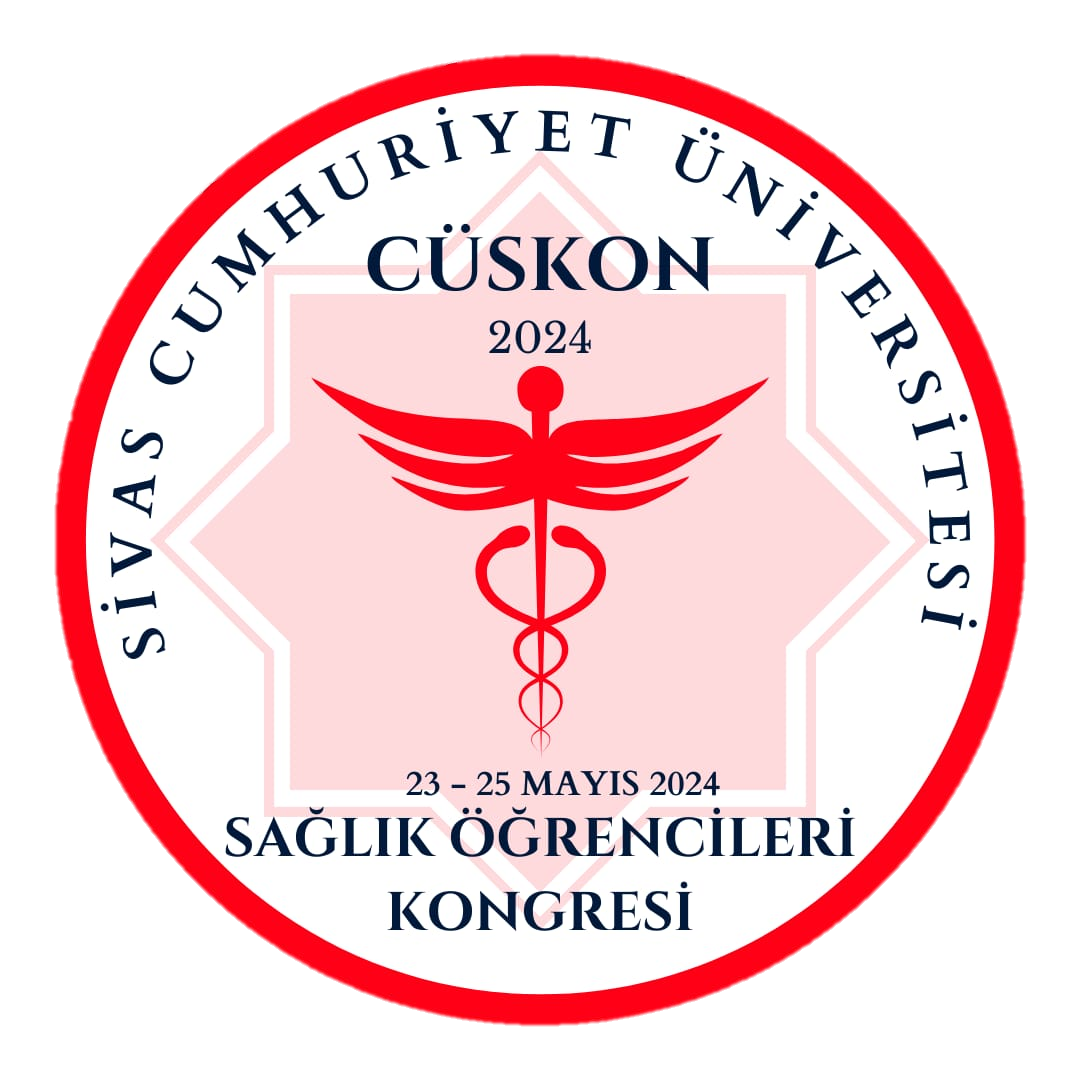 BİLDİRİ BAŞLIĞI
SAĞLIK ÖĞRENCİLERİ KONGRESİ
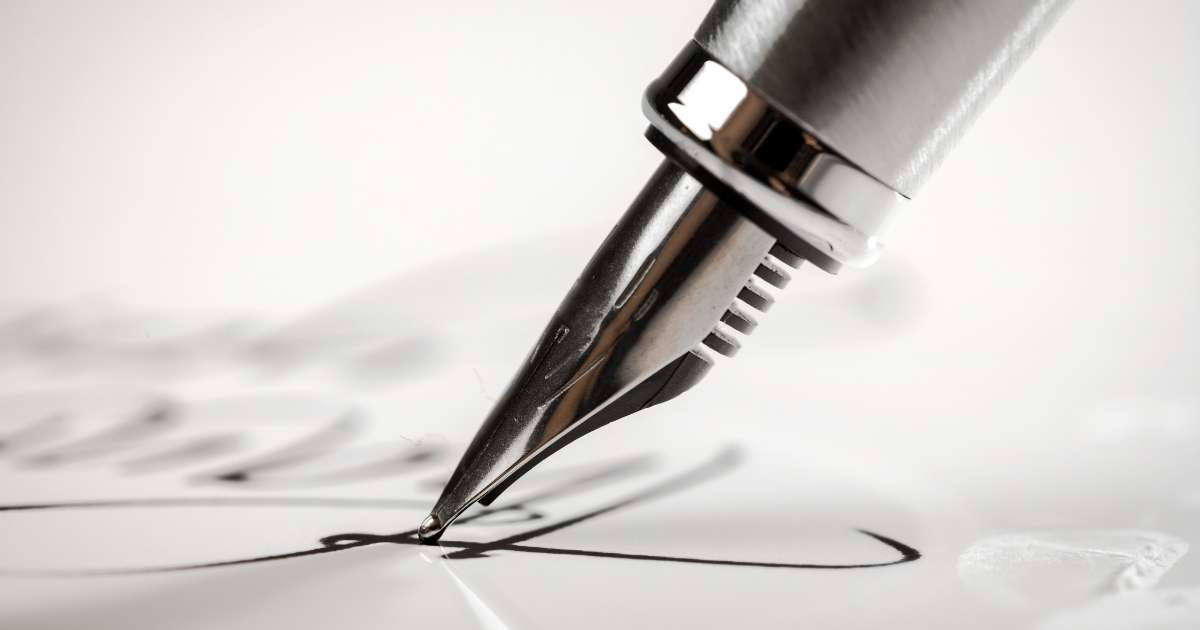 23-25 MAYIS 2024-SİVAS
BULGULAR
Bu bölümde ulaşılan bulgular açıklanmalı ve yorumlanmalıdır.




Not: Bu sayfada 6 satırı (1,5 satır aralıklı) aşmayınız.
Not: Bu bölüm en fazla 5 slaytta verilmelidir. Ancak tablo sayısının fazlalığı durumunda bu kural genişletilebilir.
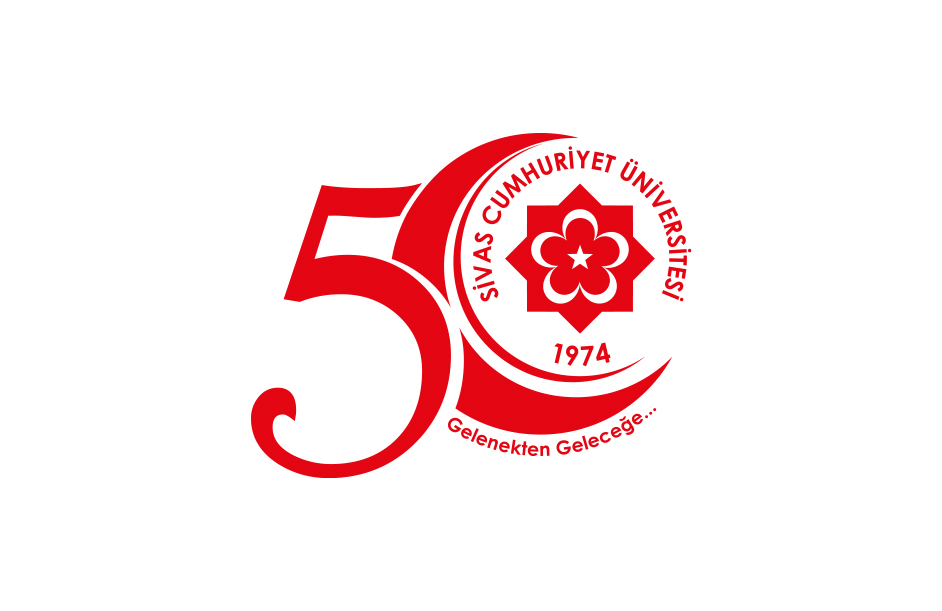 12
SUNUMU YAPANIN ADI SOYADI
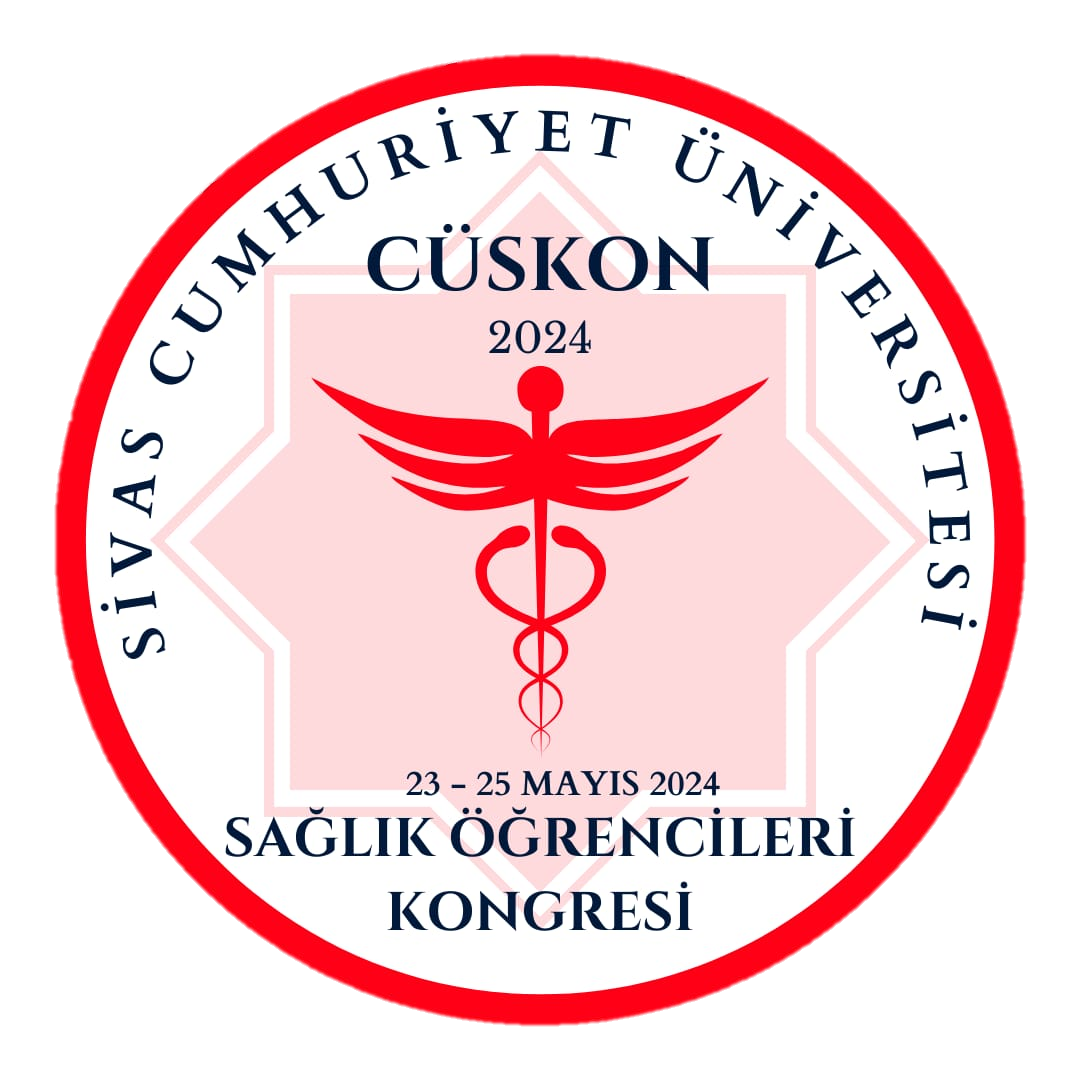 BİLDİRİ BAŞLIĞI
SAĞLIK ÖĞRENCİLERİ KONGRESİ
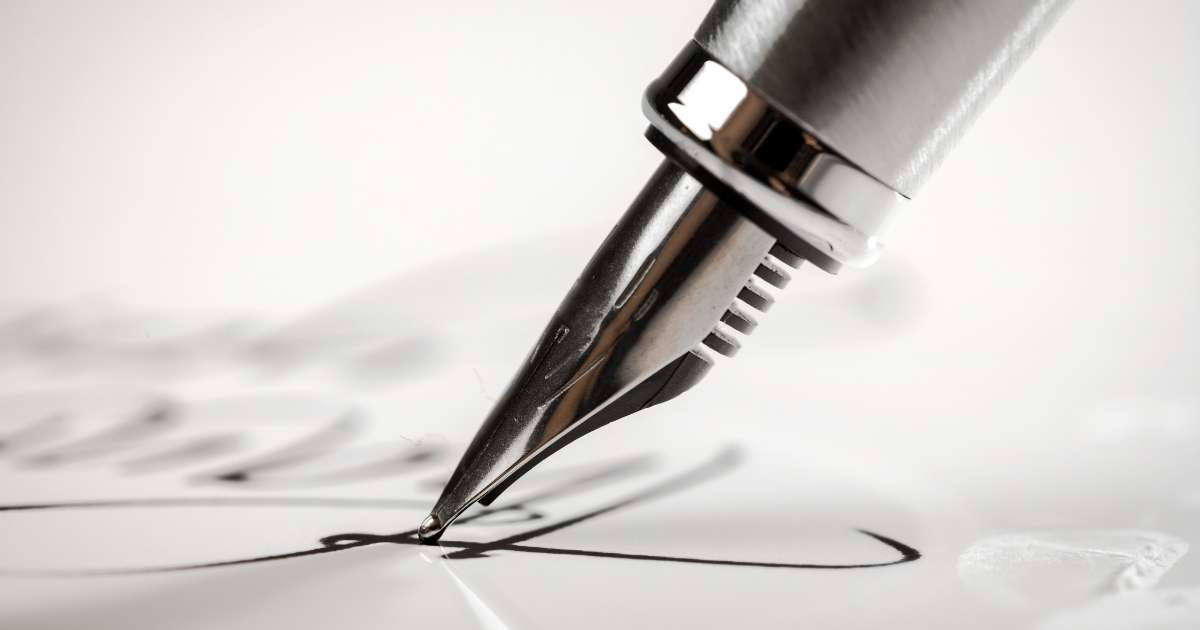 23-25 MAYIS 2024-SİVAS
BULGULAR
Bu bölümde ulaşılan bulgular açıklanmalı ve yorumlanmalıdır.




Not: Bu sayfada 6 satırı (1,5 satır aralıklı) aşmayınız.
Not: Bu bölüm en fazla 5 slaytta verilmelidir. Ancak tablo sayısının fazlalığı durumunda bu kural genişletilebilir.
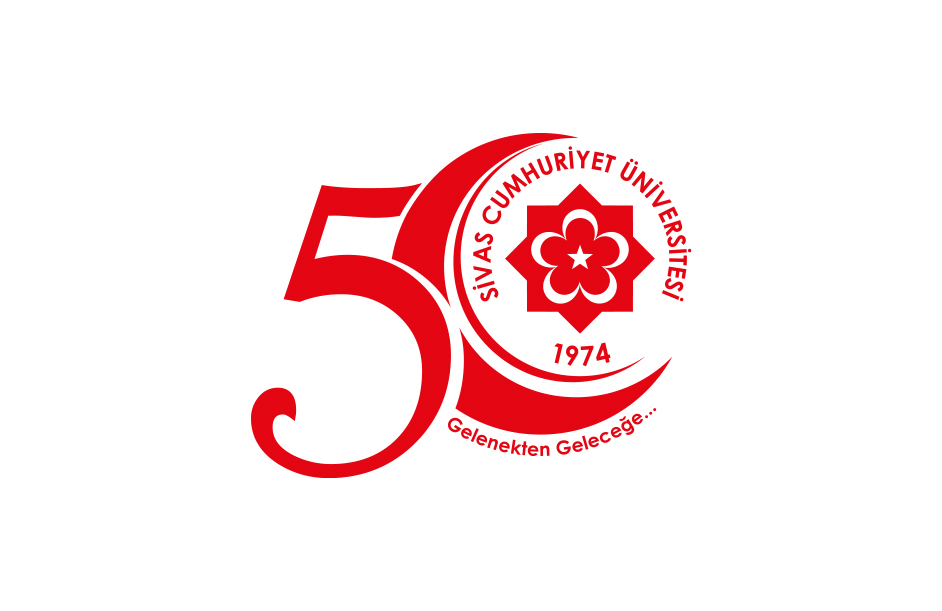 13
SUNUMU YAPANIN ADI SOYADI
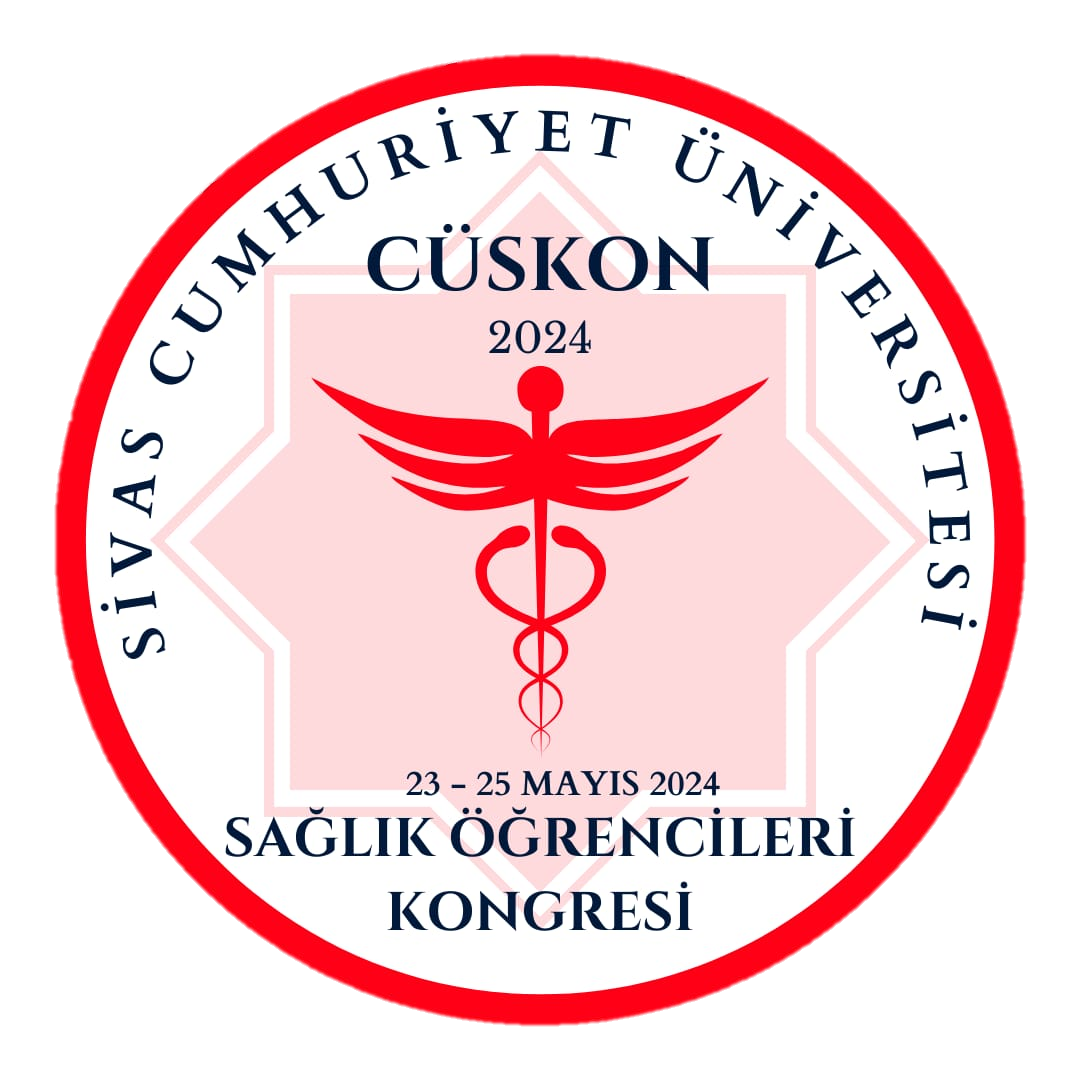 BİLDİRİ BAŞLIĞI
SAĞLIK ÖĞRENCİLERİ KONGRESİ
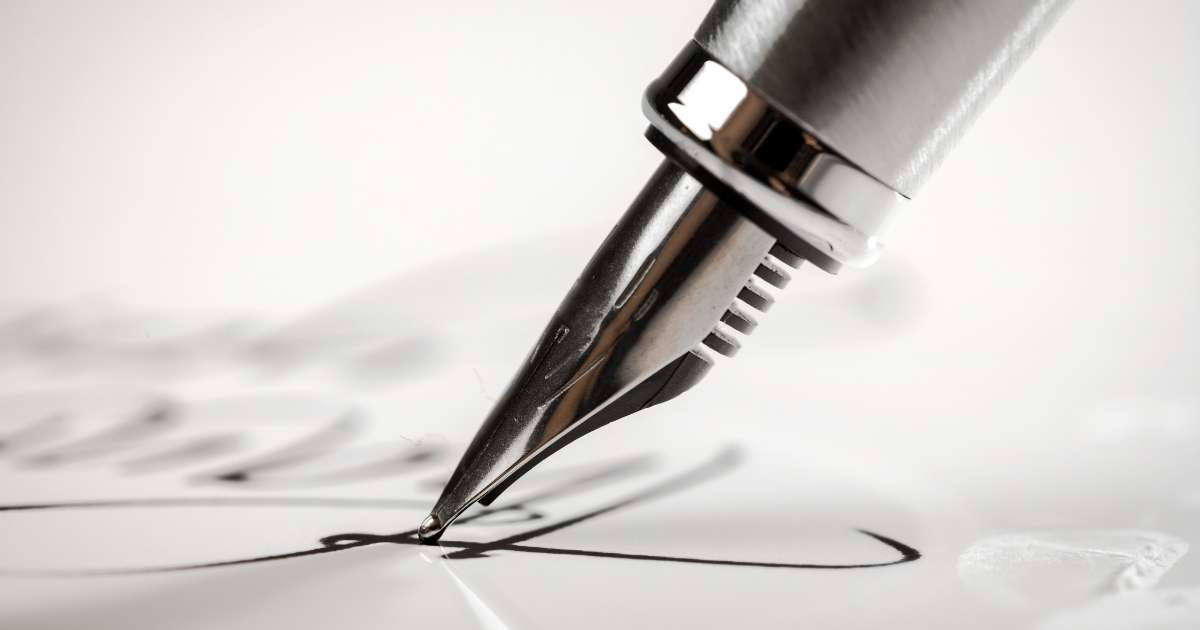 23-25 MAYIS 2024-SİVAS
BULGULAR
Bu bölümde ulaşılan bulgular açıklanmalı ve yorumlanmalıdır.




Not: Bu sayfada 6 satırı (1,5 satır aralıklı) aşmayınız.
Not: Bu bölüm en fazla 5 slaytta verilmelidir. Ancak tablo sayısının fazlalığı durumunda bu kural genişletilebilir.
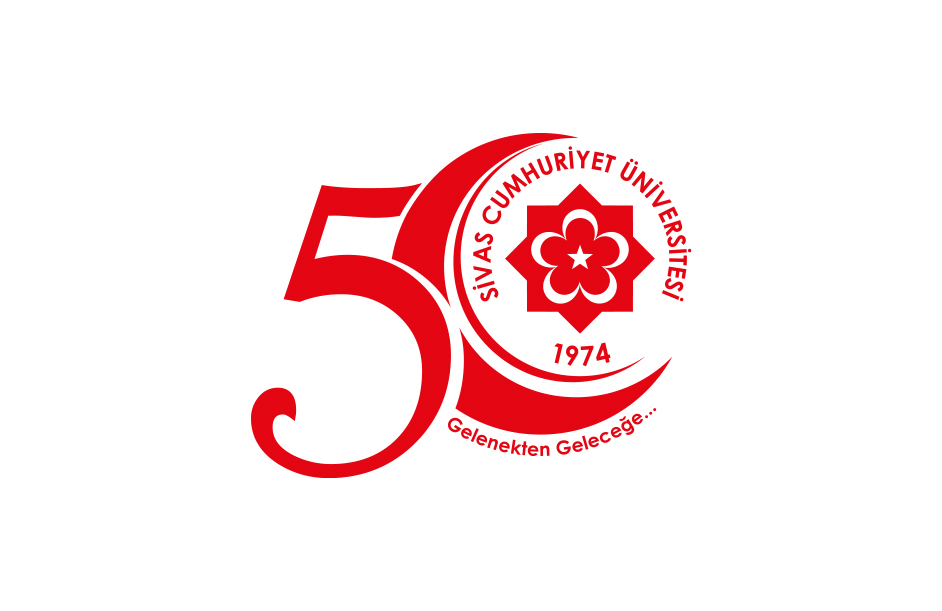 14
SUNUMU YAPANIN ADI SOYADI
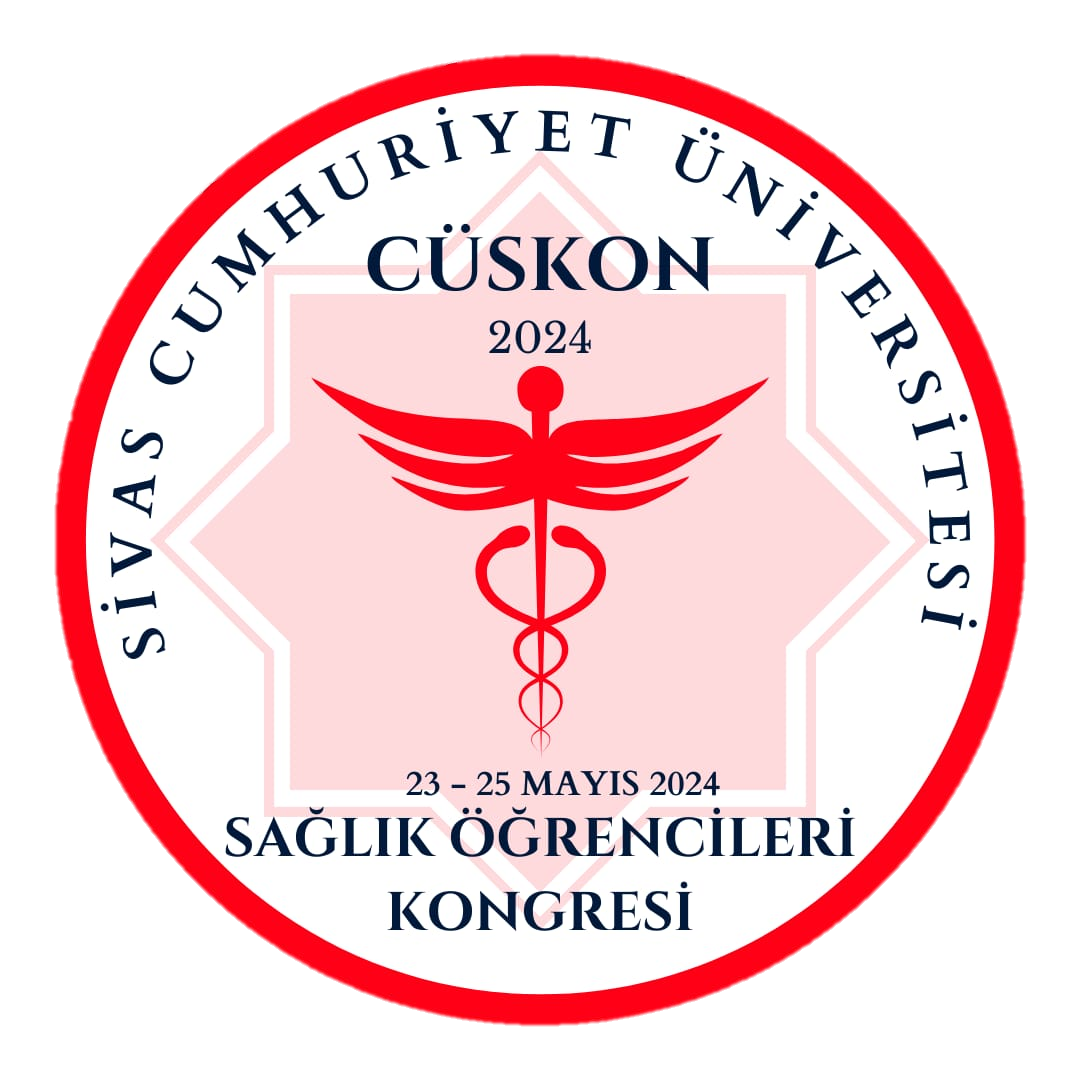 BİLDİRİ BAŞLIĞI
SAĞLIK ÖĞRENCİLERİ KONGRESİ
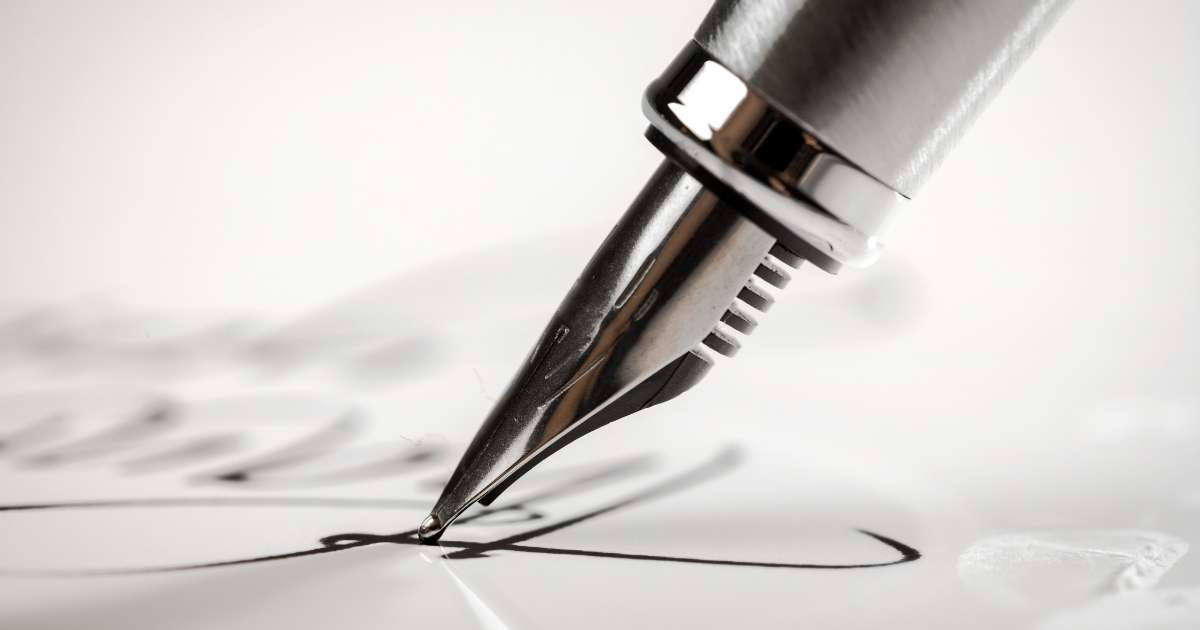 23-25 MAYIS 2024-SİVAS
BULGULAR
Bu bölümde ulaşılan bulgular açıklanmalı ve yorumlanmalıdır.




Not: Bu sayfada 6 satırı (1,5 satır aralıklı) aşmayınız.
Not: Bu bölüm en fazla 5 slaytta verilmelidir. Ancak tablo sayısının fazlalığı durumunda bu kural genişletilebilir.
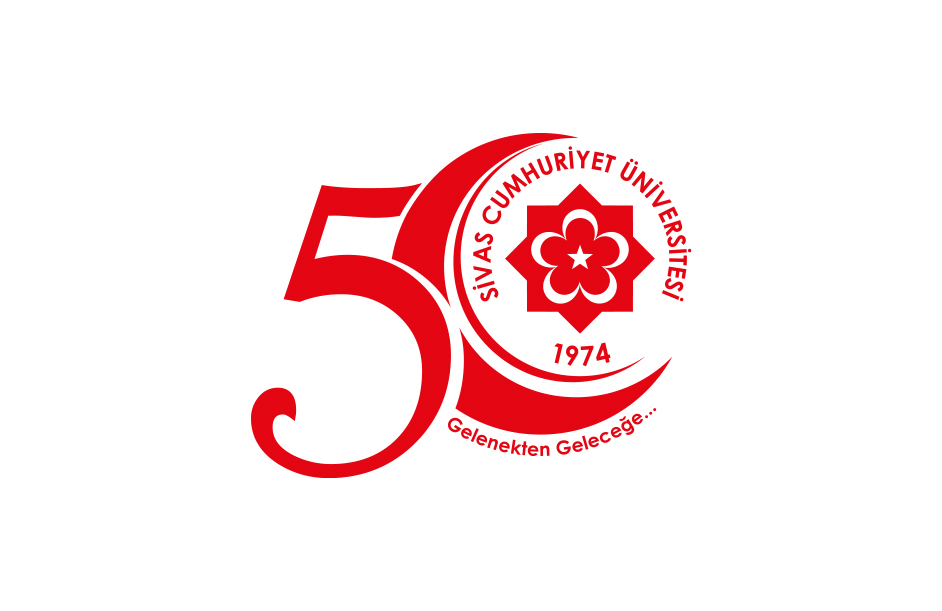 15
SUNUMU YAPANIN ADI SOYADI
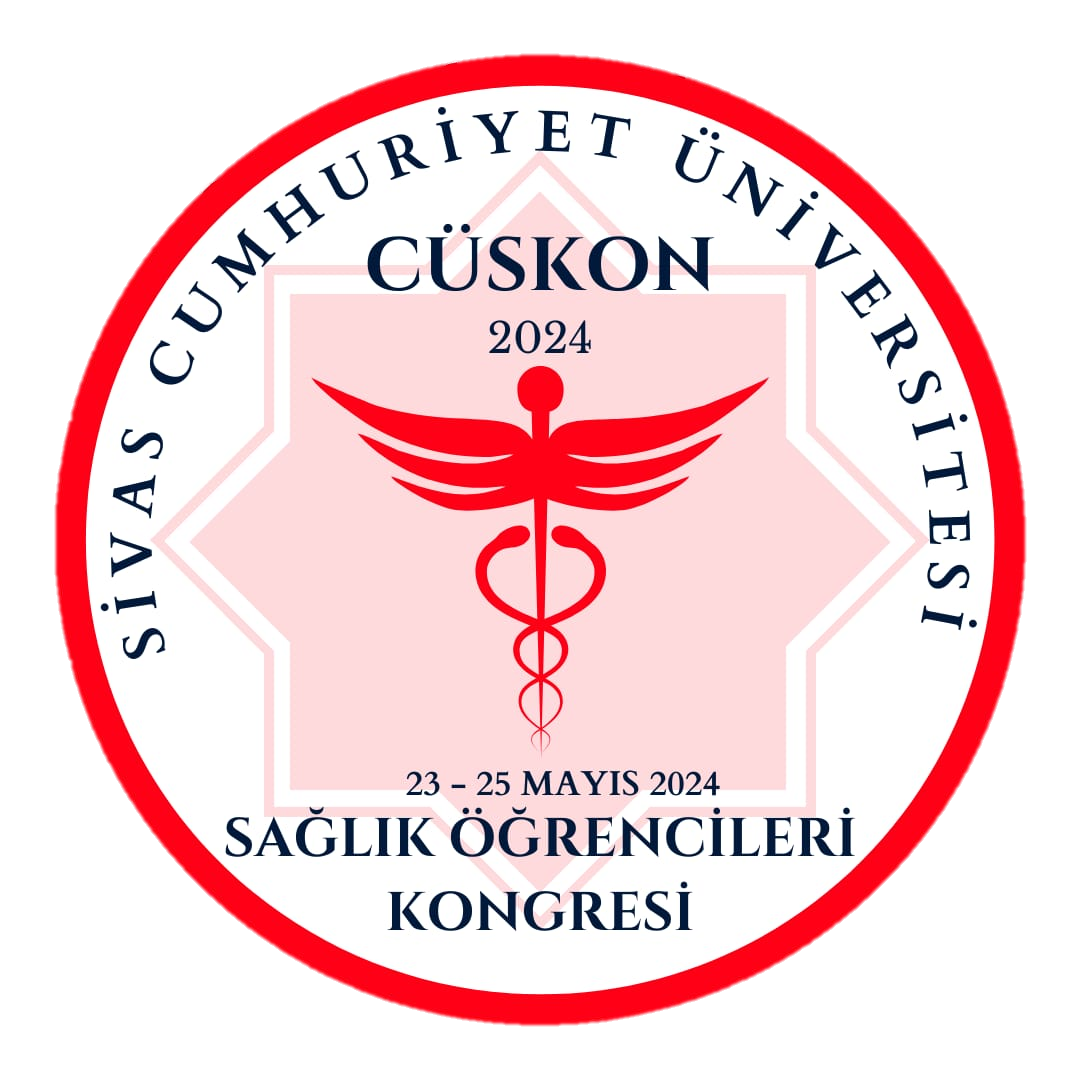 BİLDİRİ BAŞLIĞI
SAĞLIK ÖĞRENCİLERİ KONGRESİ
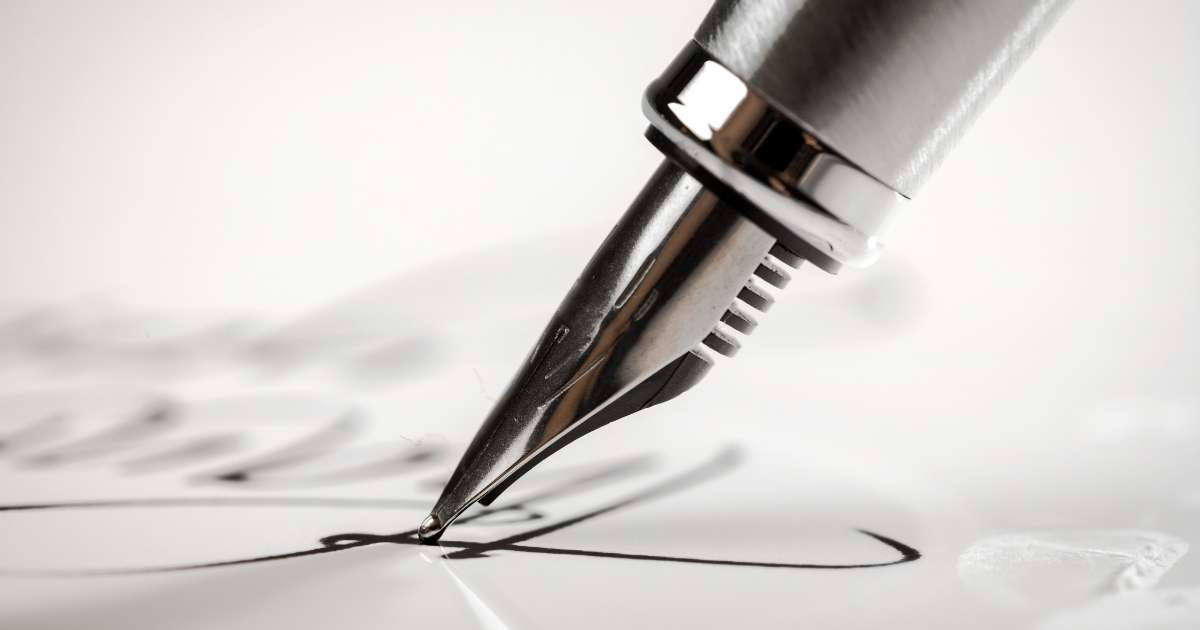 23-25 MAYIS 2024-SİVAS
SONUÇ, TARTIŞMA, ÖNERİLER
Bu bölümde araştırmanın sonuçlarına yer verilmeli, ulaşılan sonuçlar tartışılmalı ve öneriler sunulmalıdır.



Not: Bu sayfada 6 satırı (1,5 satır aralıklı) aşmayınız.
Not: Bu bölüm en fazla 4 slaytta verilmelidir.
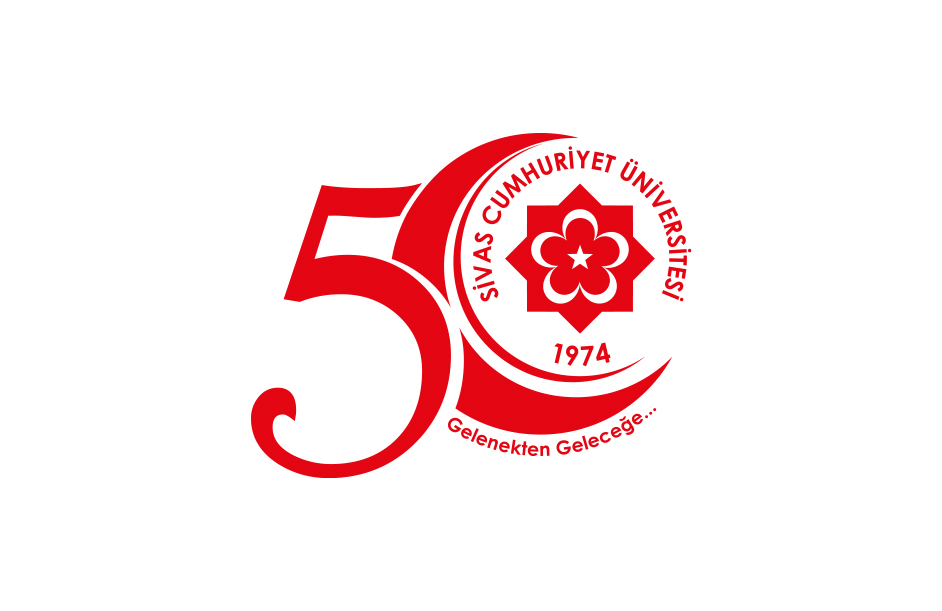 16
SUNUMU YAPANIN ADI SOYADI
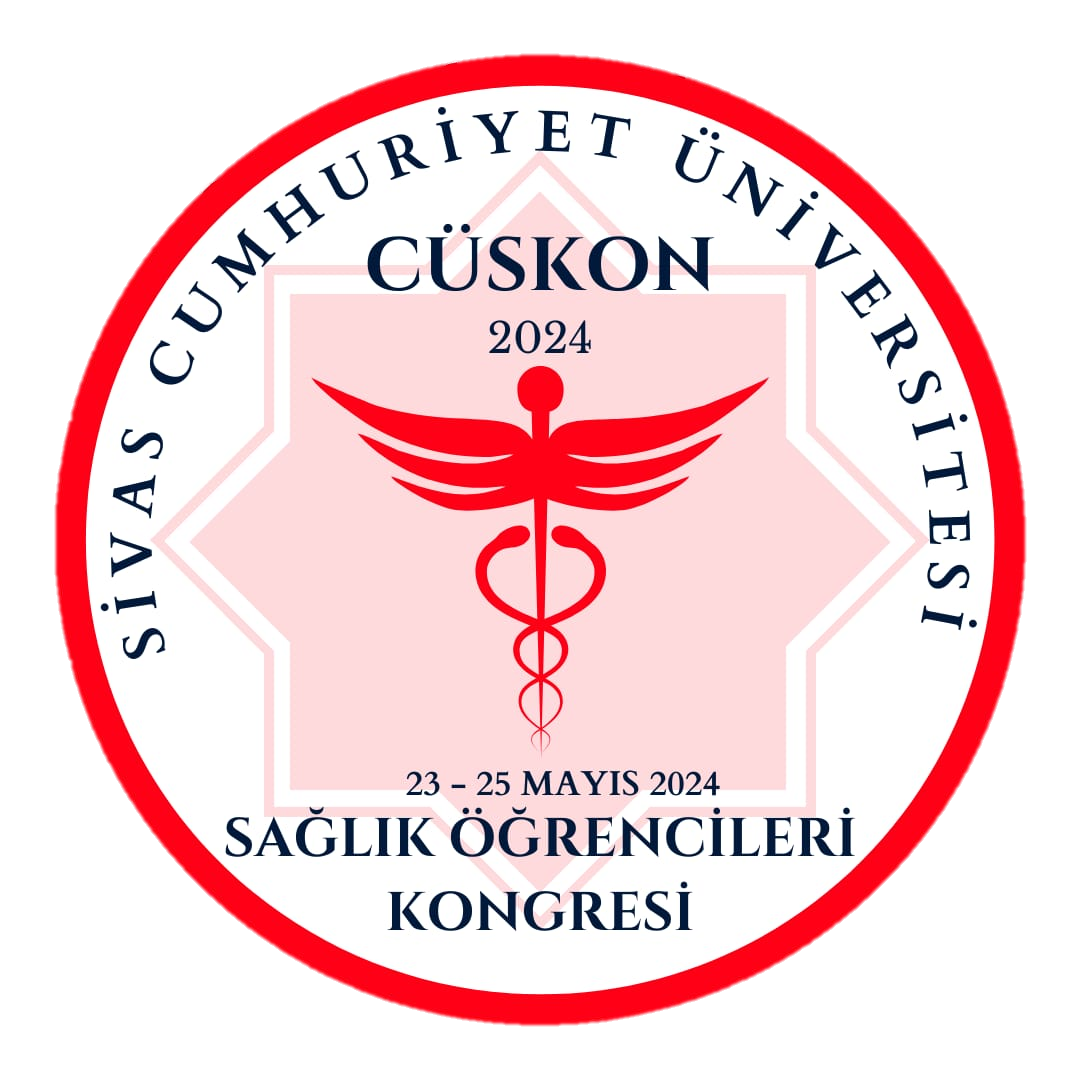 BİLDİRİ BAŞLIĞI
SAĞLIK ÖĞRENCİLERİ KONGRESİ
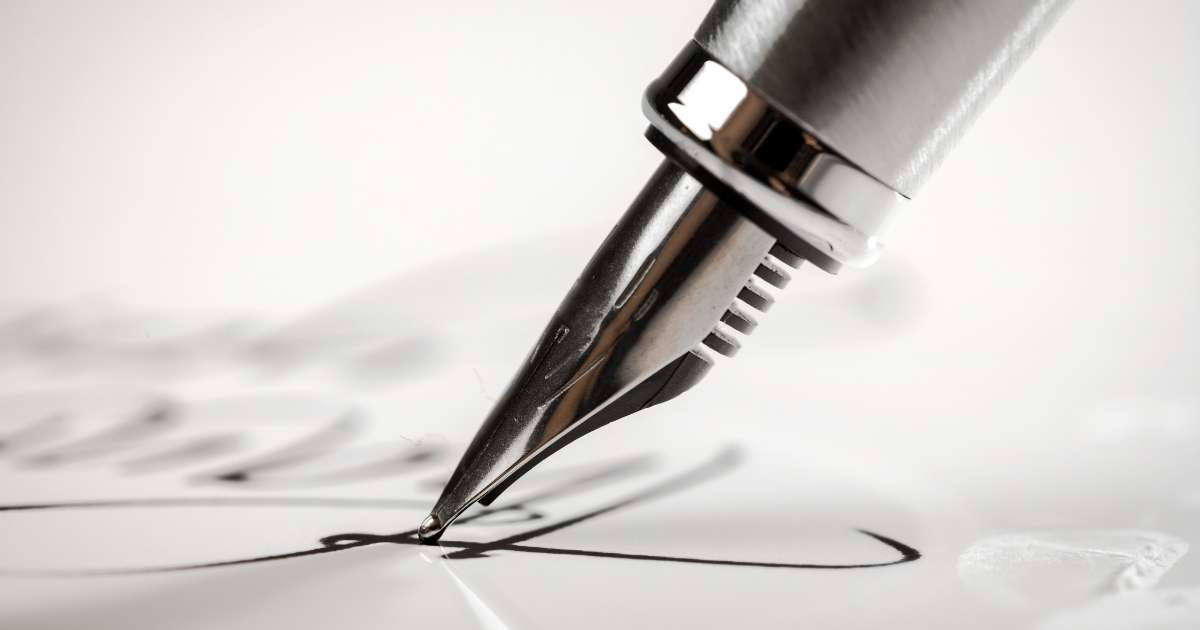 23-25 MAYIS 2024-SİVAS
SONUÇ, TARTIŞMA, ÖNERİLER
Bu bölümde araştırmanın sonuçlarına yer verilmeli, ulaşılan sonuçlar tartışılmalı ve öneriler sunulmalıdır.



Not: Bu sayfada 6 satırı (1,5 satır aralıklı) aşmayınız.
Not: Bu bölüm en fazla 4 slaytta verilmelidir.
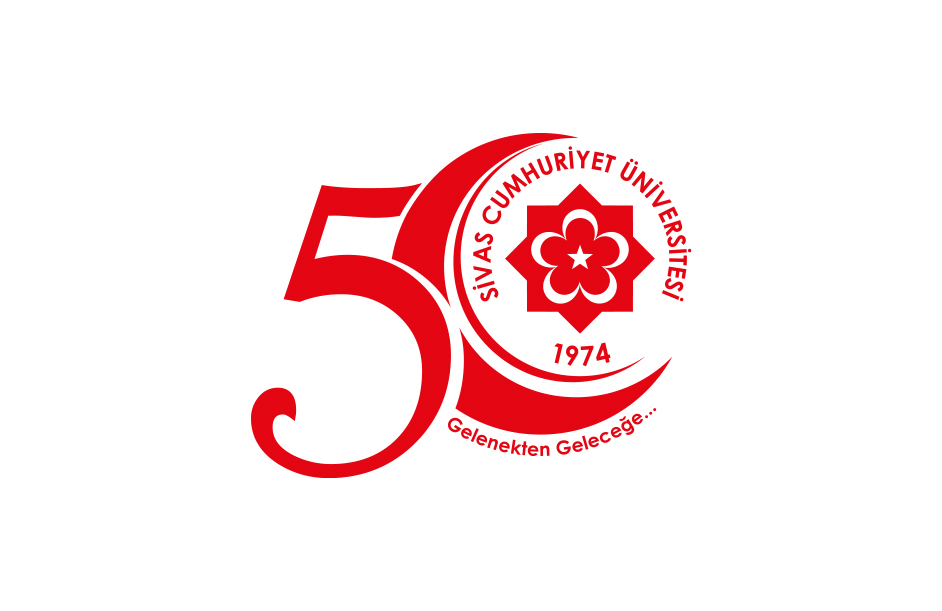 17
SUNUMU YAPANIN ADI SOYADI
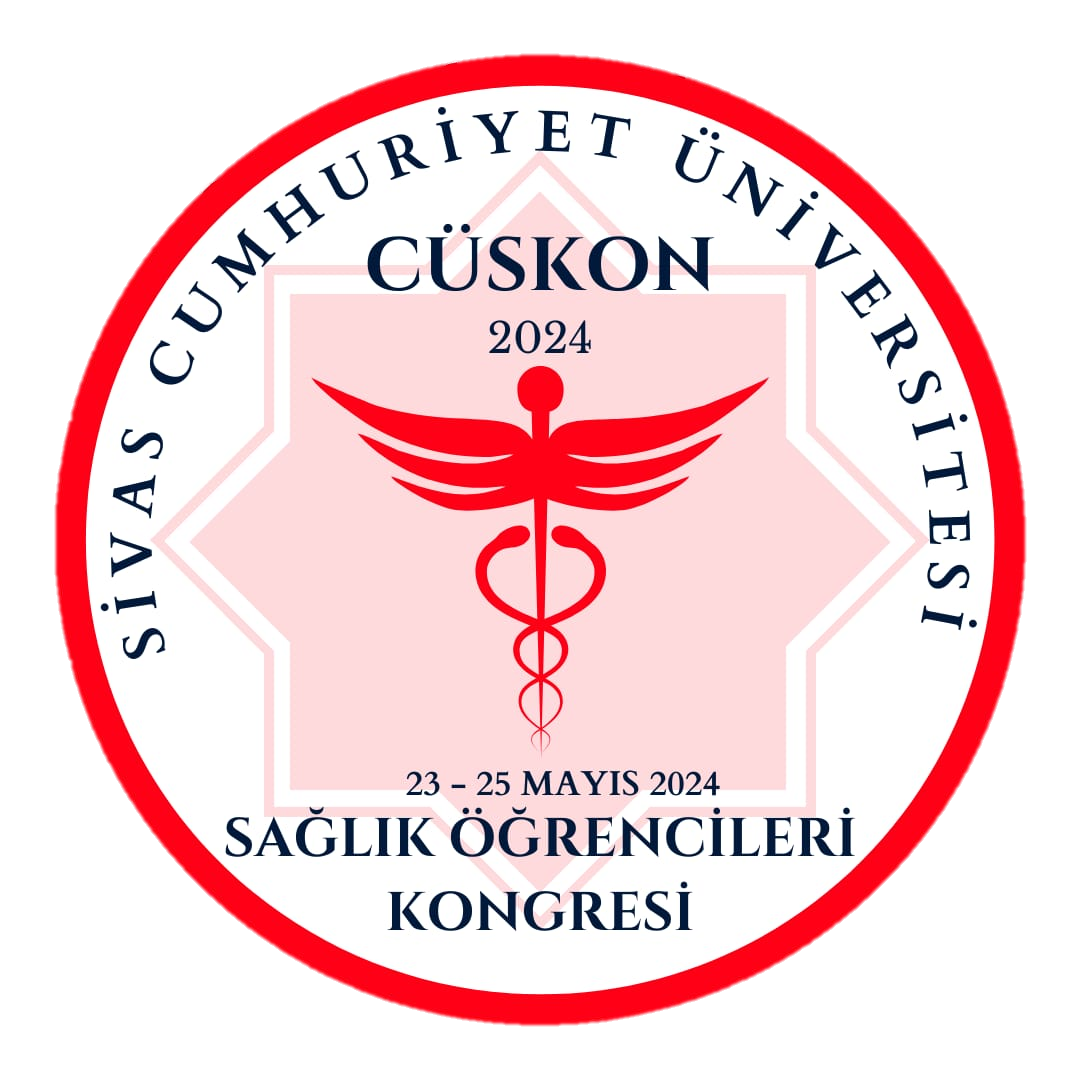 BİLDİRİ BAŞLIĞI
SAĞLIK ÖĞRENCİLERİ KONGRESİ
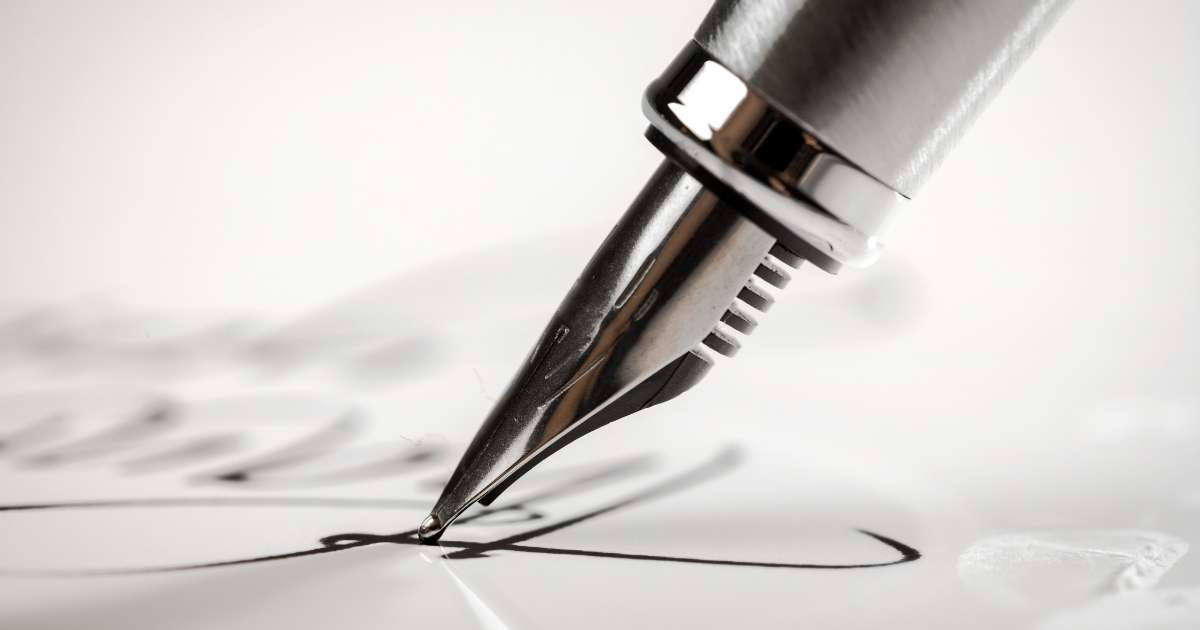 23-25 MAYIS 2024-SİVAS
SONUÇ, TARTIŞMA, ÖNERİLER
Bu bölümde araştırmanın sonuçlarına yer verilmeli, ulaşılan sonuçlar tartışılmalı ve öneriler sunulmalıdır.



Not: Bu sayfada 6 satırı (1,5 satır aralıklı) aşmayınız.
Not: Bu bölüm en fazla 4 slaytta verilmelidir.
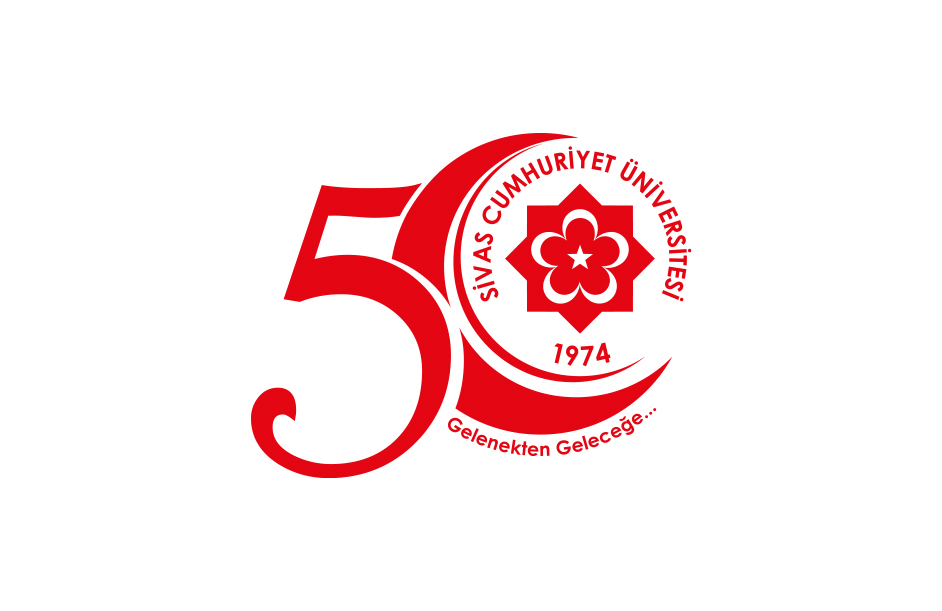 18
SUNUMU YAPANIN ADI SOYADI
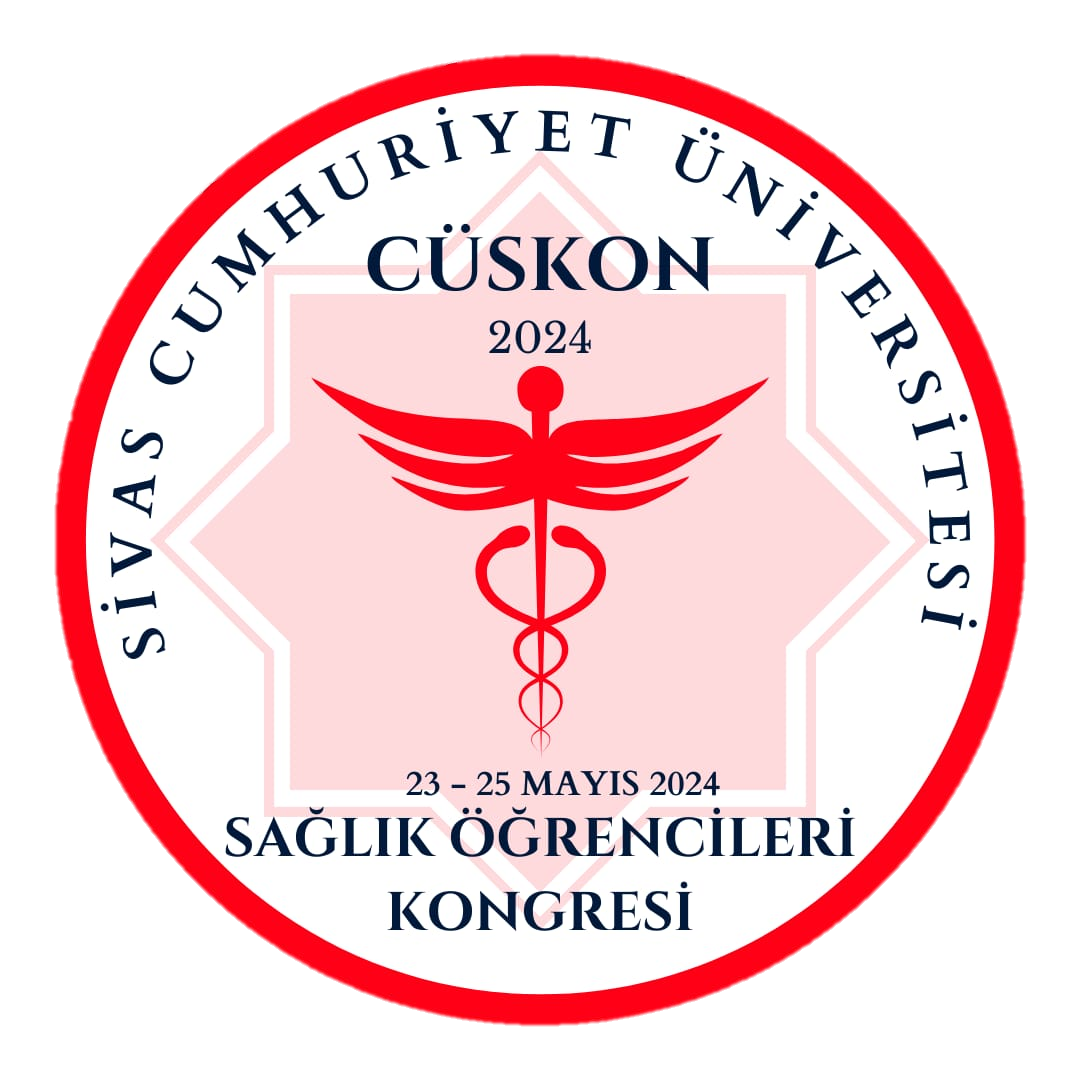 BİLDİRİ BAŞLIĞI
SAĞLIK ÖĞRENCİLERİ KONGRESİ
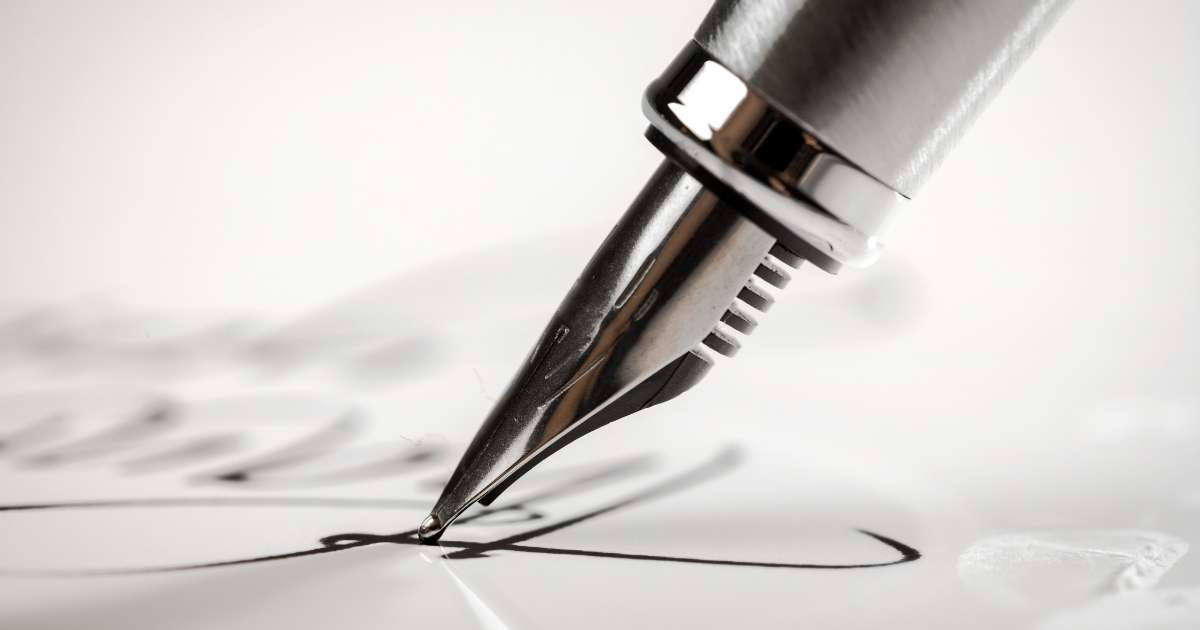 23-25 MAYIS 2024-SİVAS
SONUÇ, TARTIŞMA, ÖNERİLER
Bu bölümde araştırmanın sonuçlarına yer verilmeli, ulaşılan sonuçlar tartışılmalı ve öneriler sunulmalıdır.



Not: Bu sayfada 6 satırı (1,5 satır aralıklı) aşmayınız.
Not: Bu bölüm en fazla 4 slaytta verilmelidir.
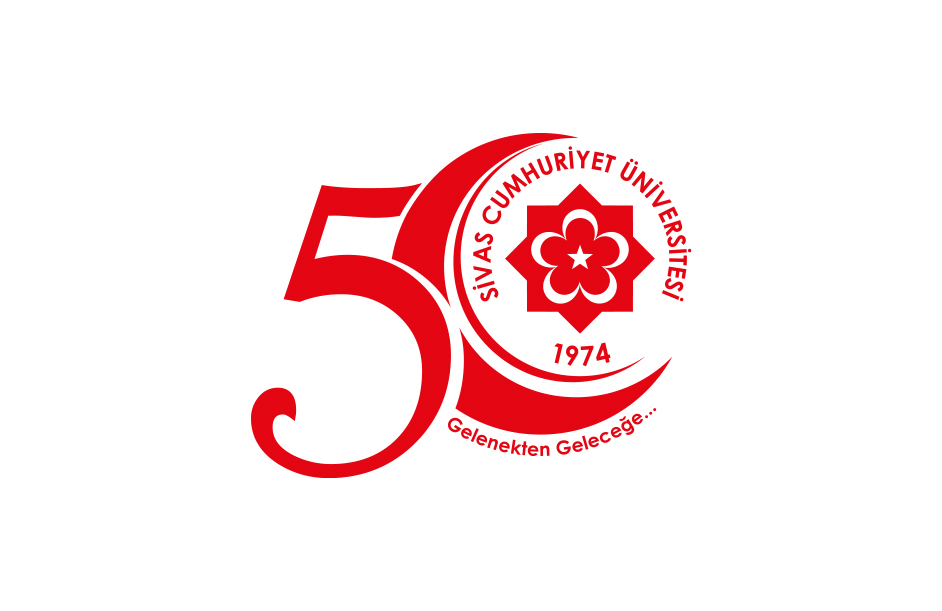 19
SUNUMU YAPANIN ADI SOYADI
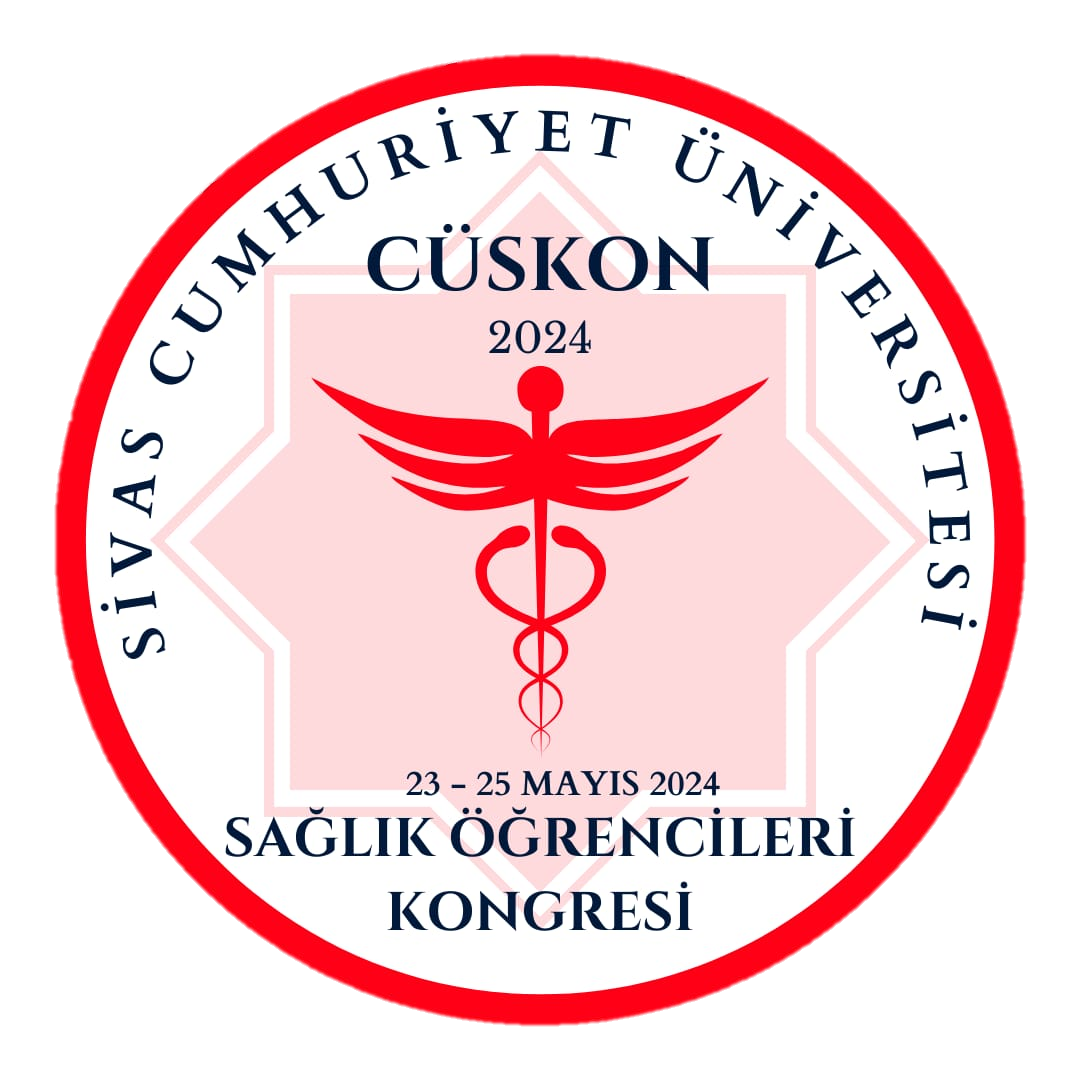 BİLDİRİ BAŞLIĞI
SAĞLIK ÖĞRENCİLERİ KONGRESİ
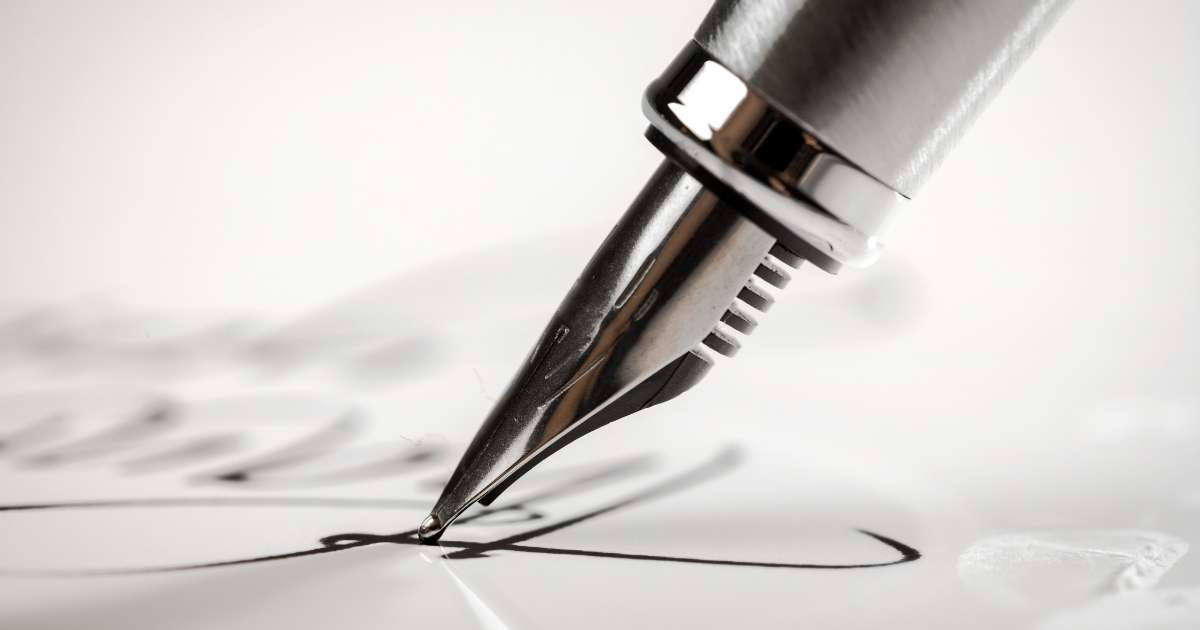 23-25 MAYIS 2024-SİVAS
TEMEL KAYNAKLAR
Bu bölümde, dinleyicilerin faydalanabilmesi için, araştırmanın temel/referans kaynakları listelenmelidir (sadece birkaç kaynağa yer verilmelidir).




Not: Bu sayfada 10 satırı (1,5 satır aralıklı) aşmayınız.
Not: Bu bölüm en fazla 1 slaytta verilmelidir.
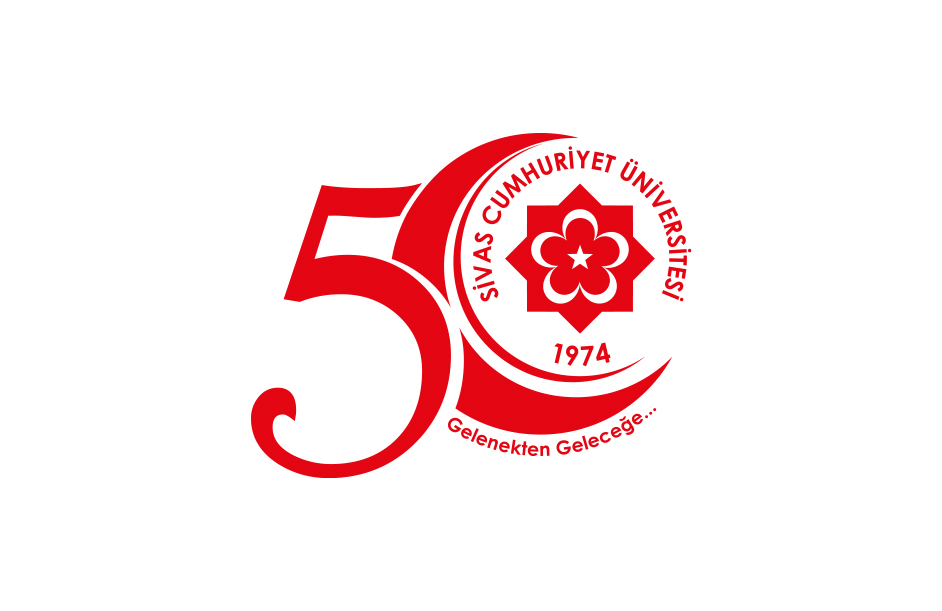 20
SUNUMU YAPANIN ADI SOYADI
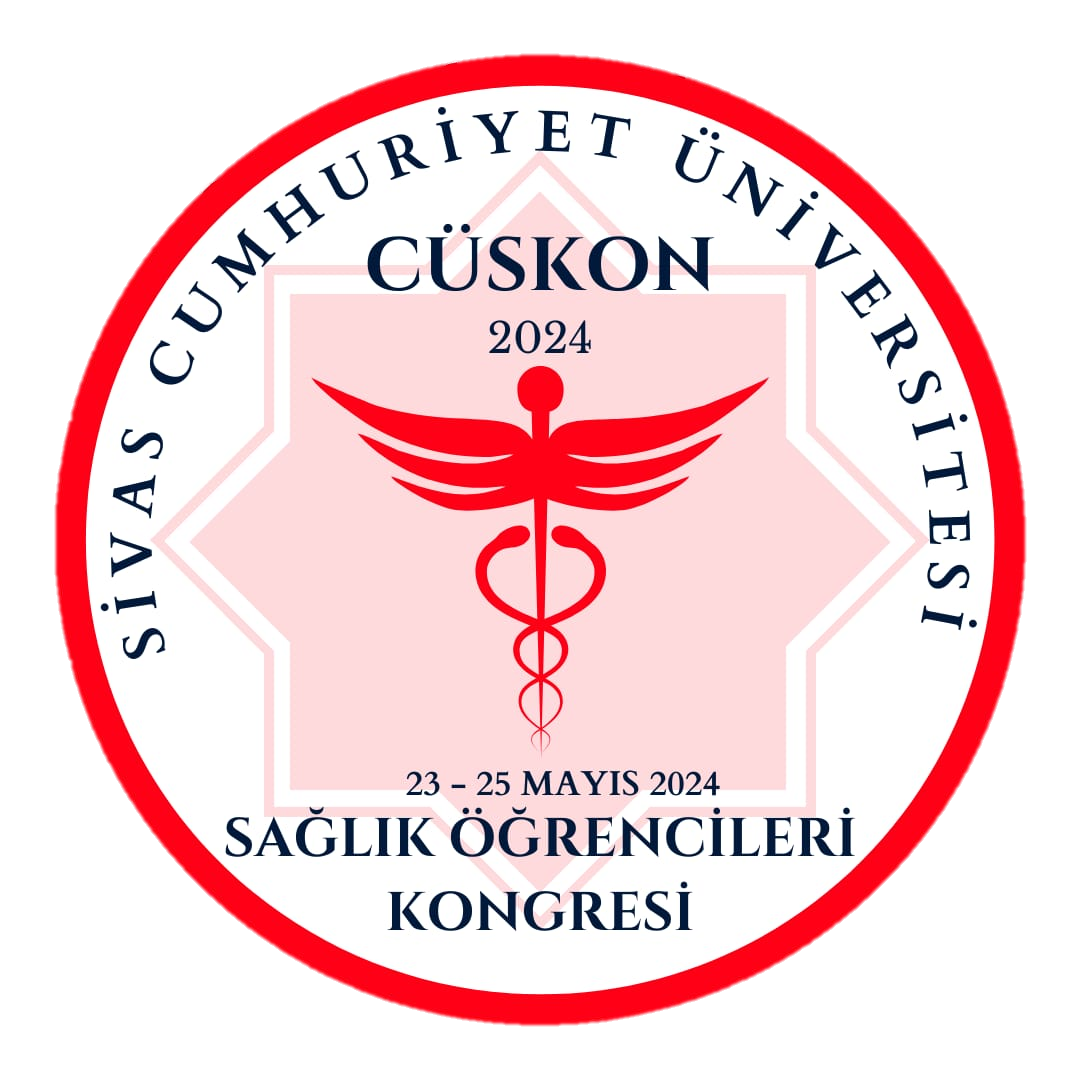 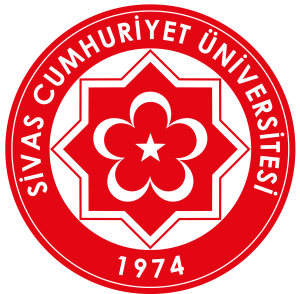 SAĞLIK ÖĞRENCİLERİ KONGRESİ
23-25 MAYIS 2024        SİVAS
KATILIM VE KATKILARINIZ İÇİN TEŞEKKÜR EDERİZ
BİLDİRİ BAŞLIĞI
YAZARIN ADI SOYADI
GÖREV YAPTIĞI KURUM
YAZARIN ADI SOYADI
GÖREV YAPTIĞI KURUM
YAZARIN ADI SOYADI
GÖREV YAPTIĞI KURUM